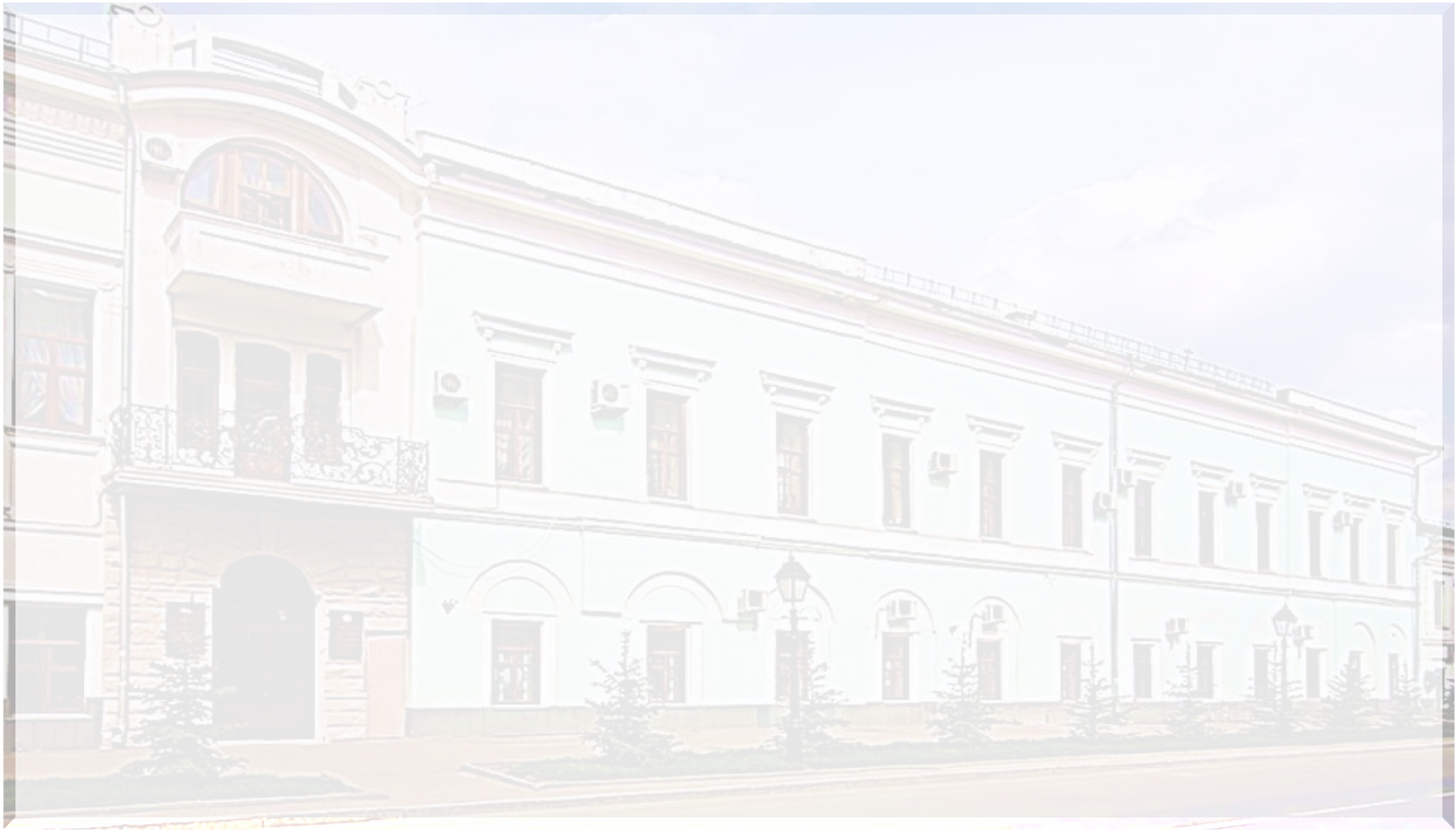 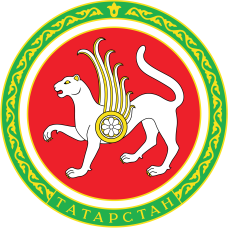 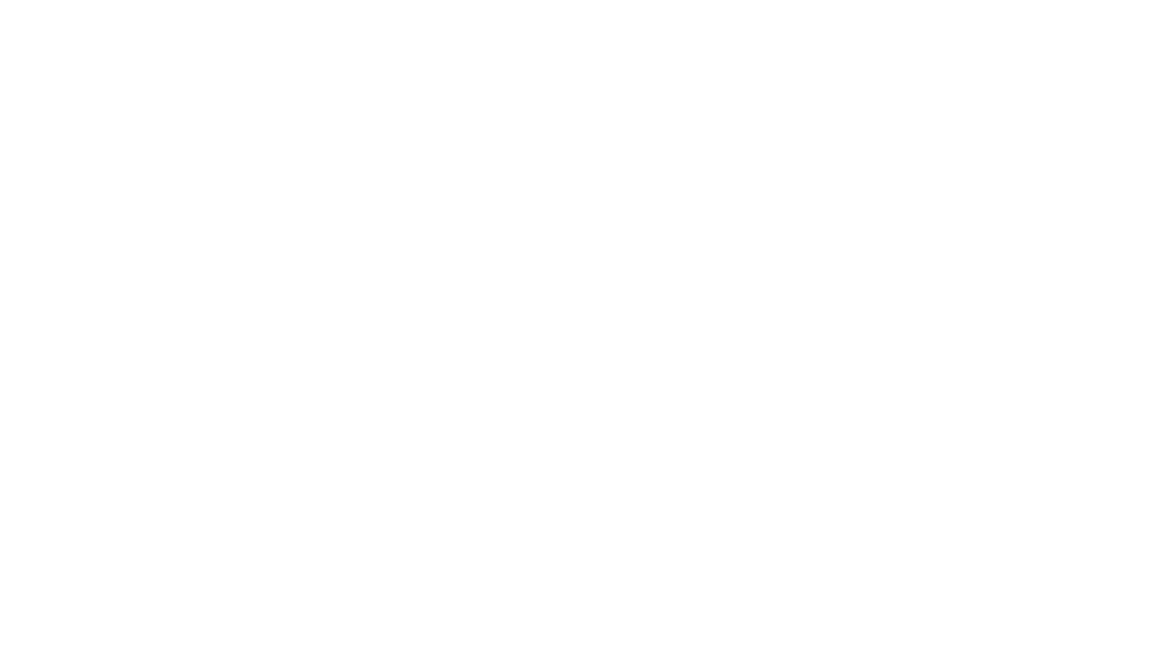 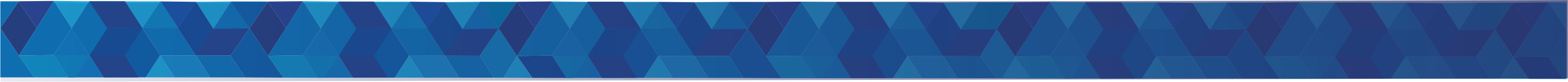 Система выявления и развития молодых талантов в Республике Татарстан
И.Р. Мухаметов,
заместитель министра 
образования и науки 
Республики Татарстан
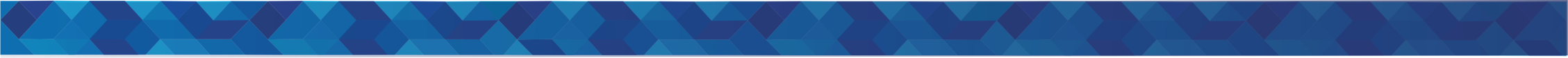 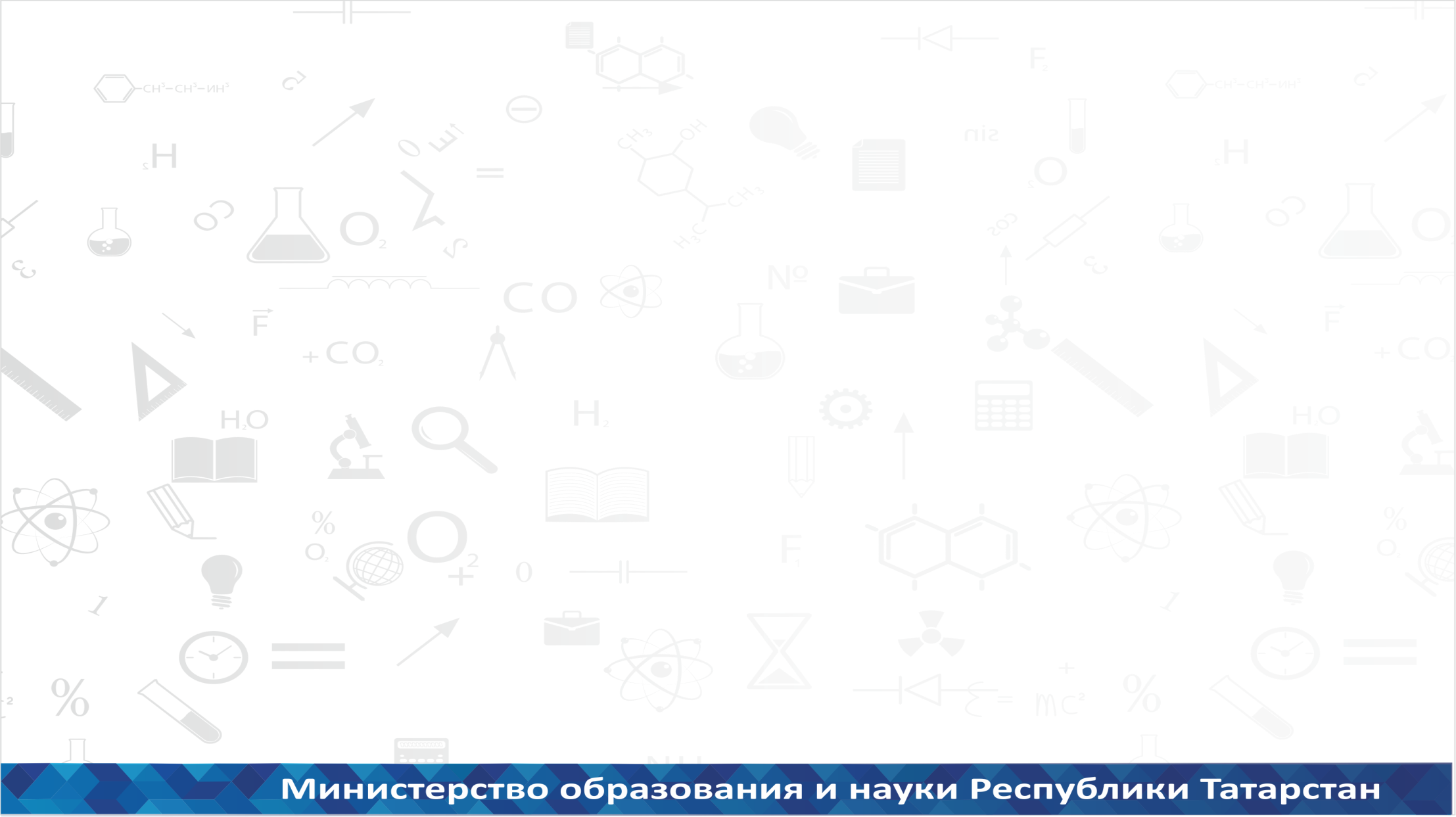 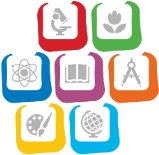 Победители и призеры заключительного этапа 
олимпиад школьников 2011-2015 г.г. по субъектам РФ
2
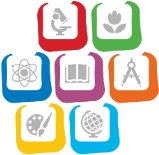 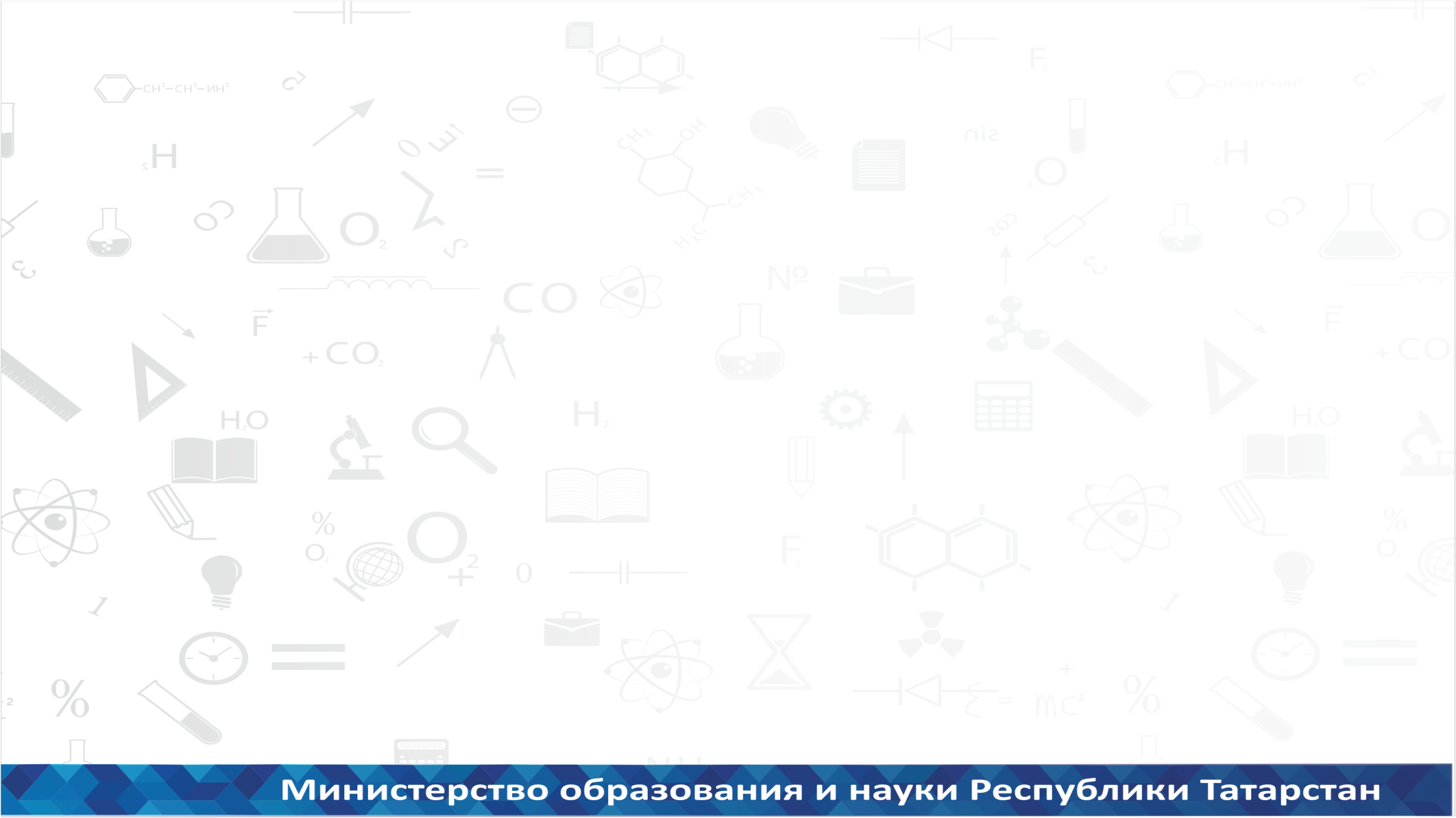 Итоги заключительного этапа всероссийской олимпиады школьников
Динамика результативности выступления обучающихся РТ на ЗЭ ВсОШ
3
Количество победителей и призеров
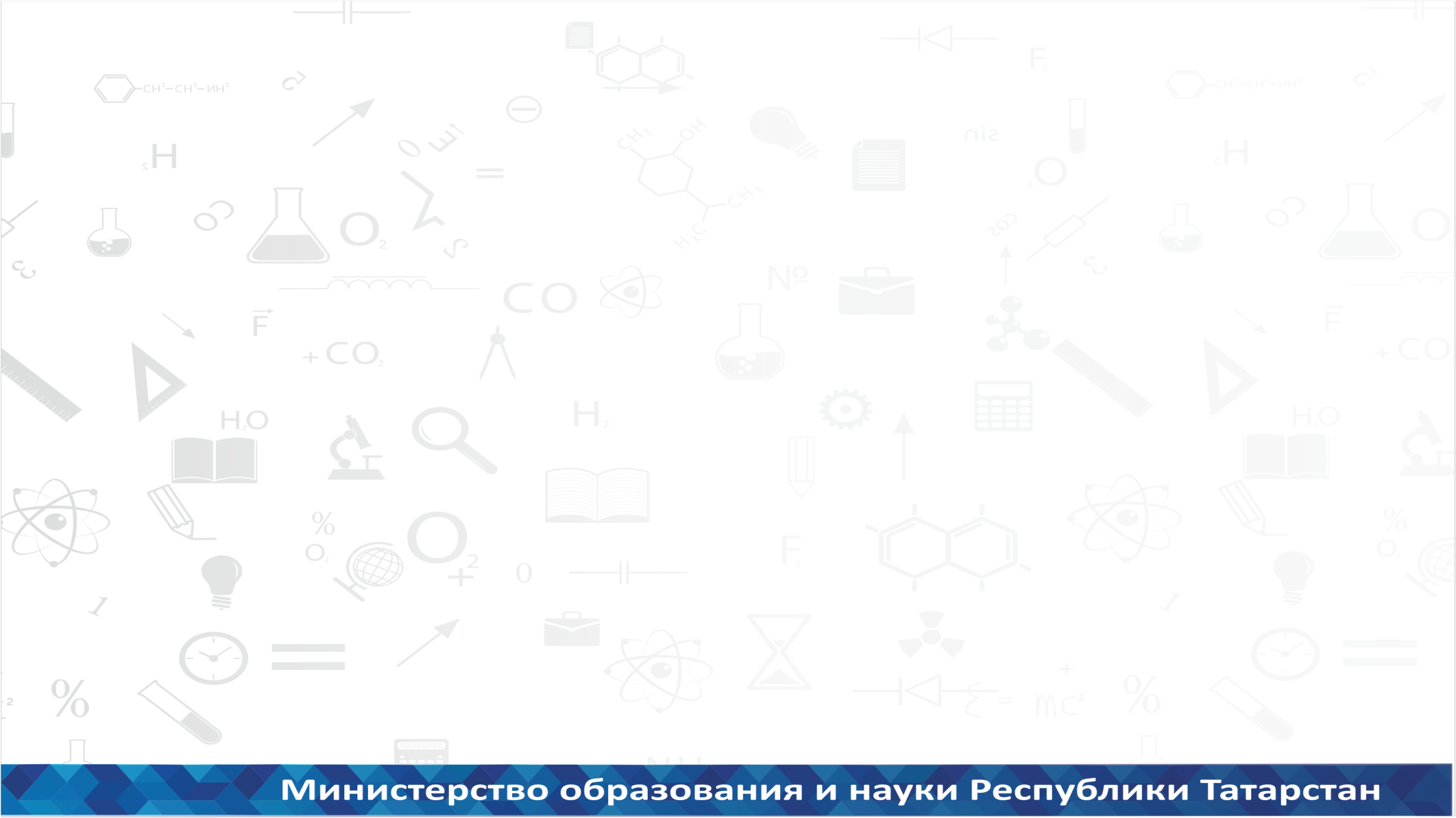 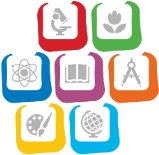 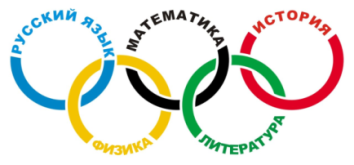 Всероссийская олимпиада школьников
Международная олимпиада школьников
4
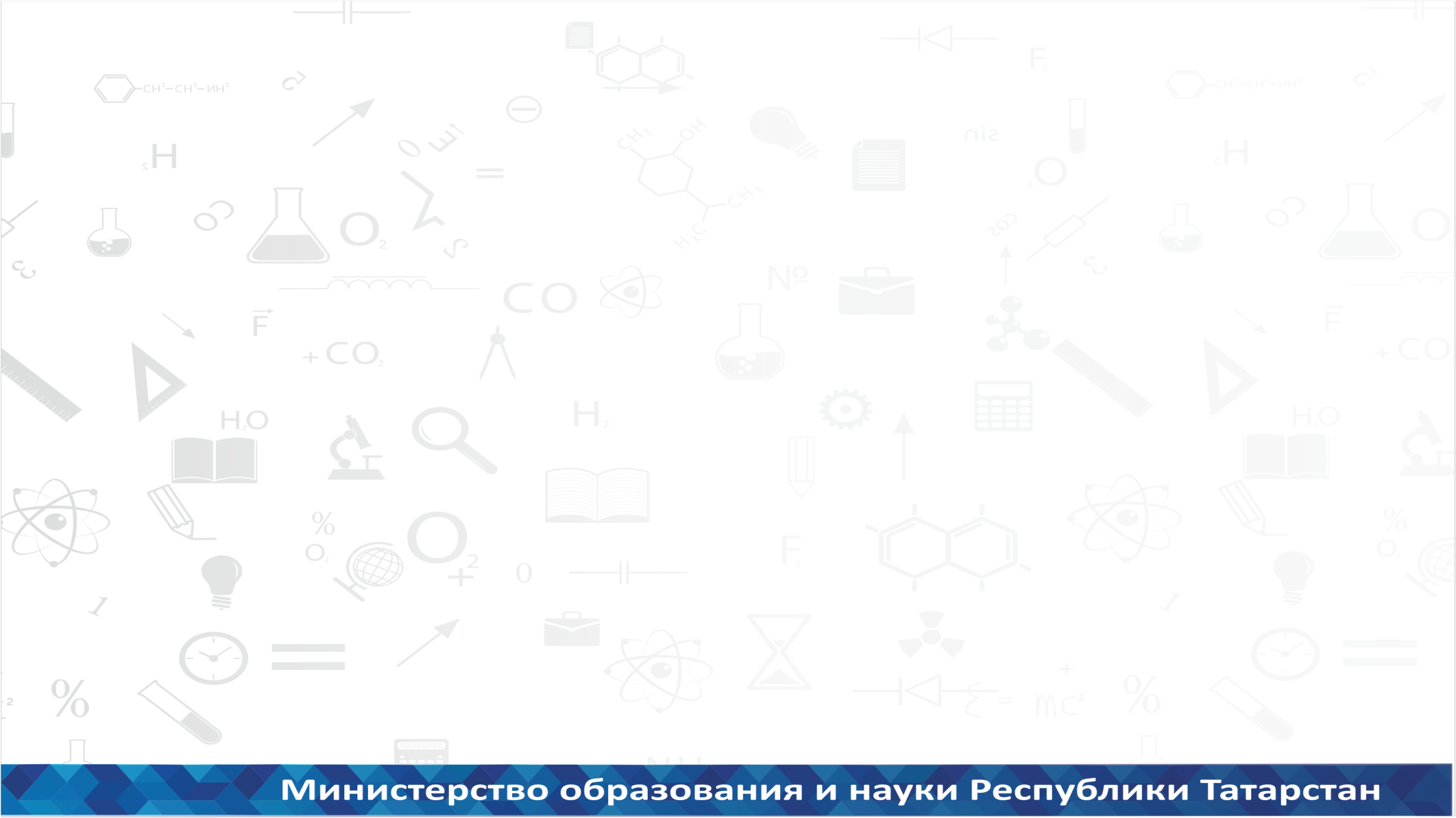 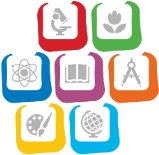 Лучшие команды школьников РТ на заключительном этапе Всероссийской олимпиады (2015/2016 уч.год)
- Экология -  18 призовых мест

- Математика - 13 призовых мест

- Химия - 16 призовых мест

- Право -  16 призовых мест

- Технология - 12 призовых мест

- Основы безопасности жизнедеятельности - 11 призовых мест

- Информатика -  8 призовых мест
5
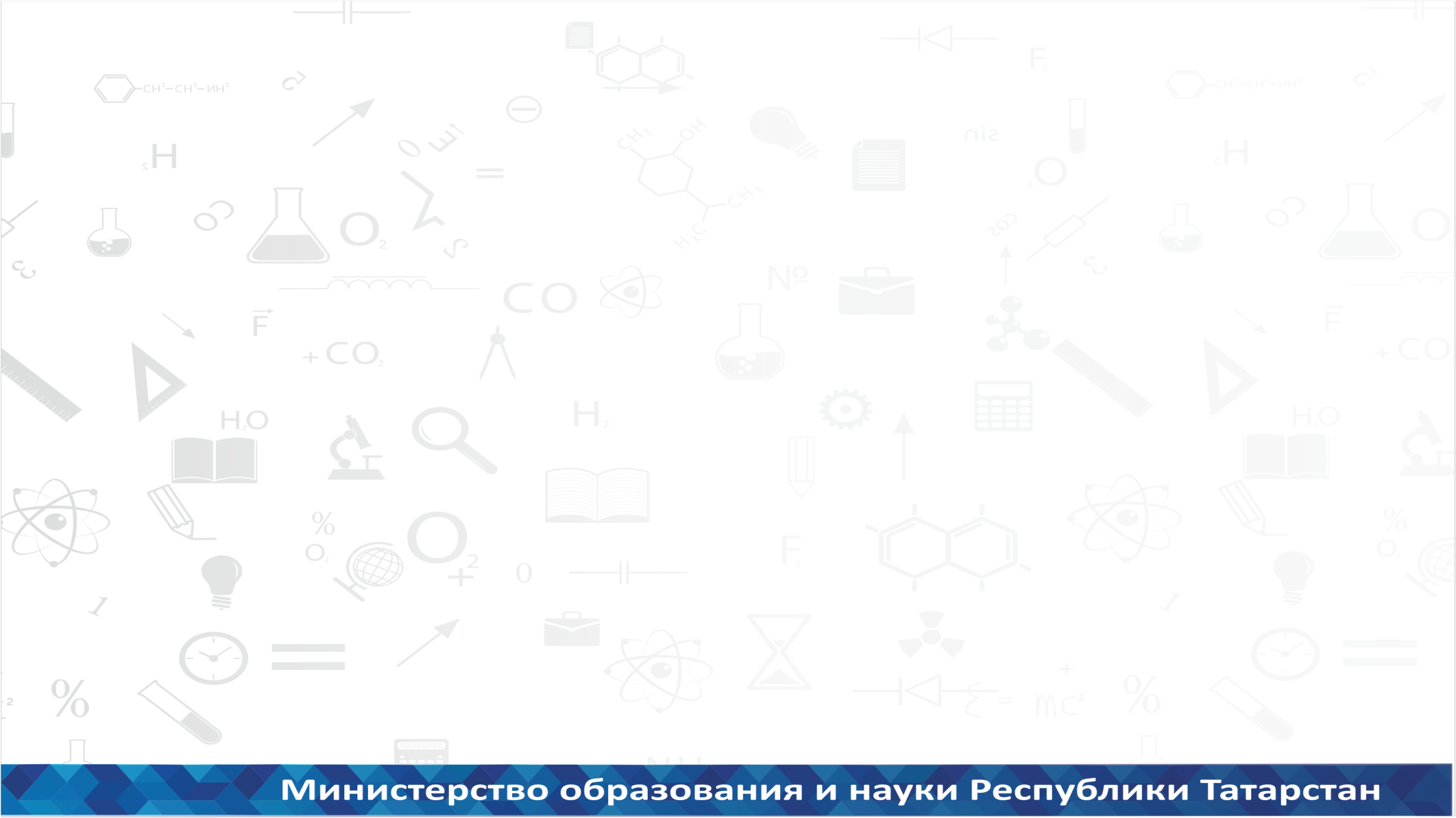 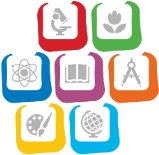 Торжественная церемония чествования победителей и призеров Всероссийской олимпиады школьников
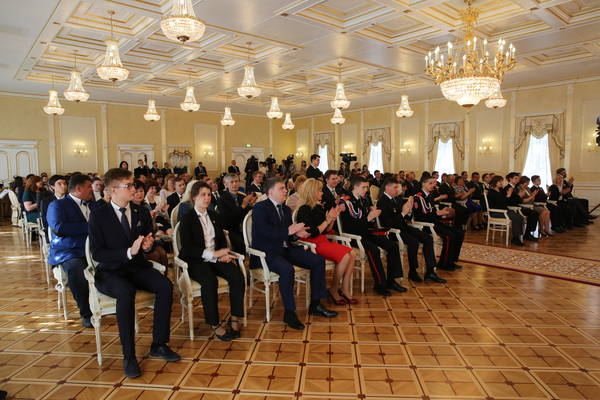 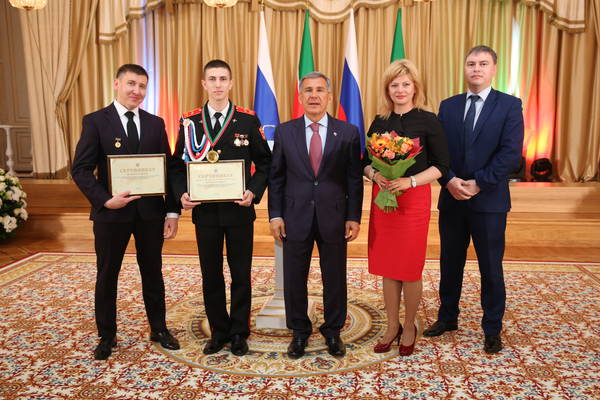 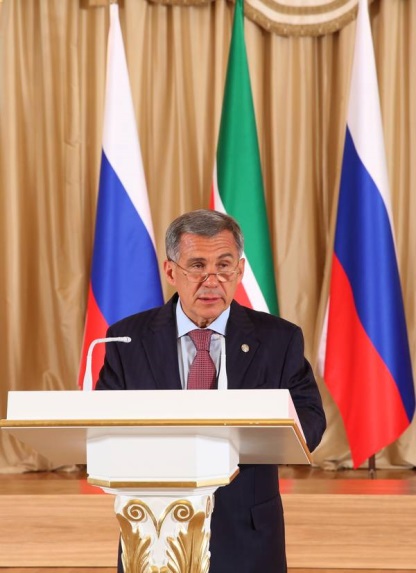 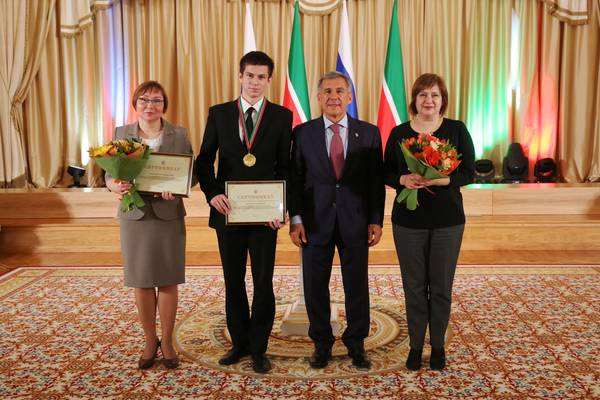 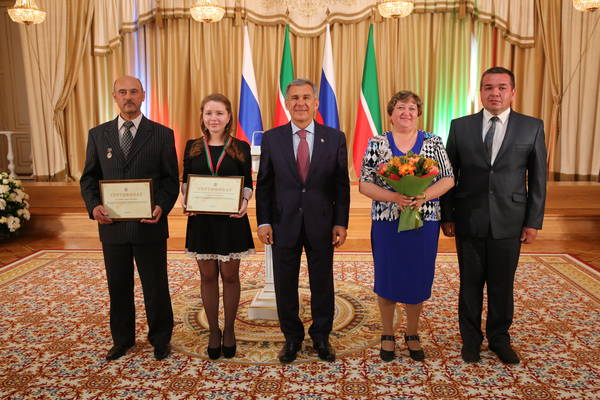 6
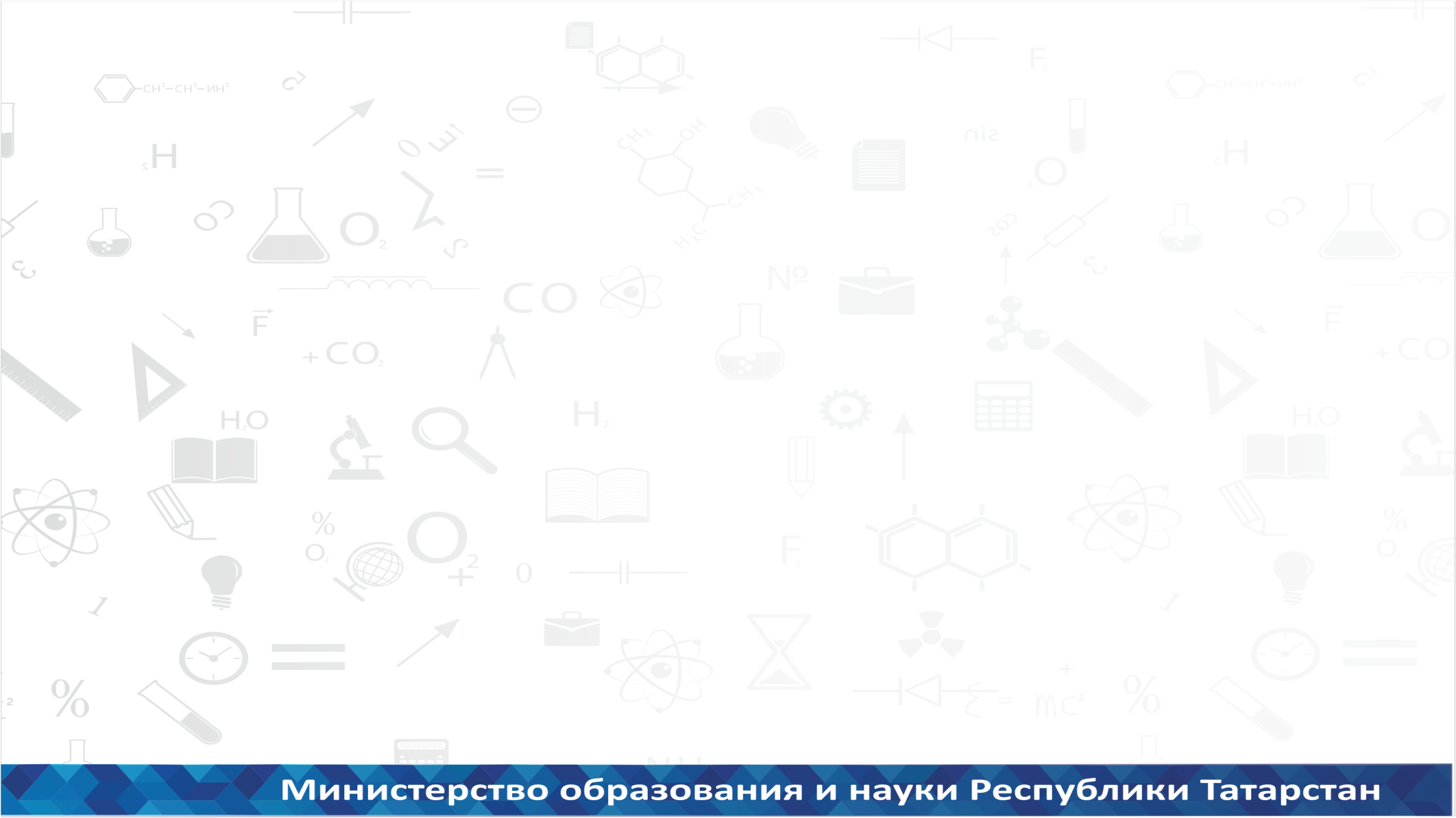 «Ученик года Республики Татарстан – 2016»
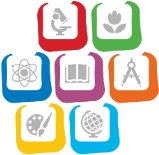 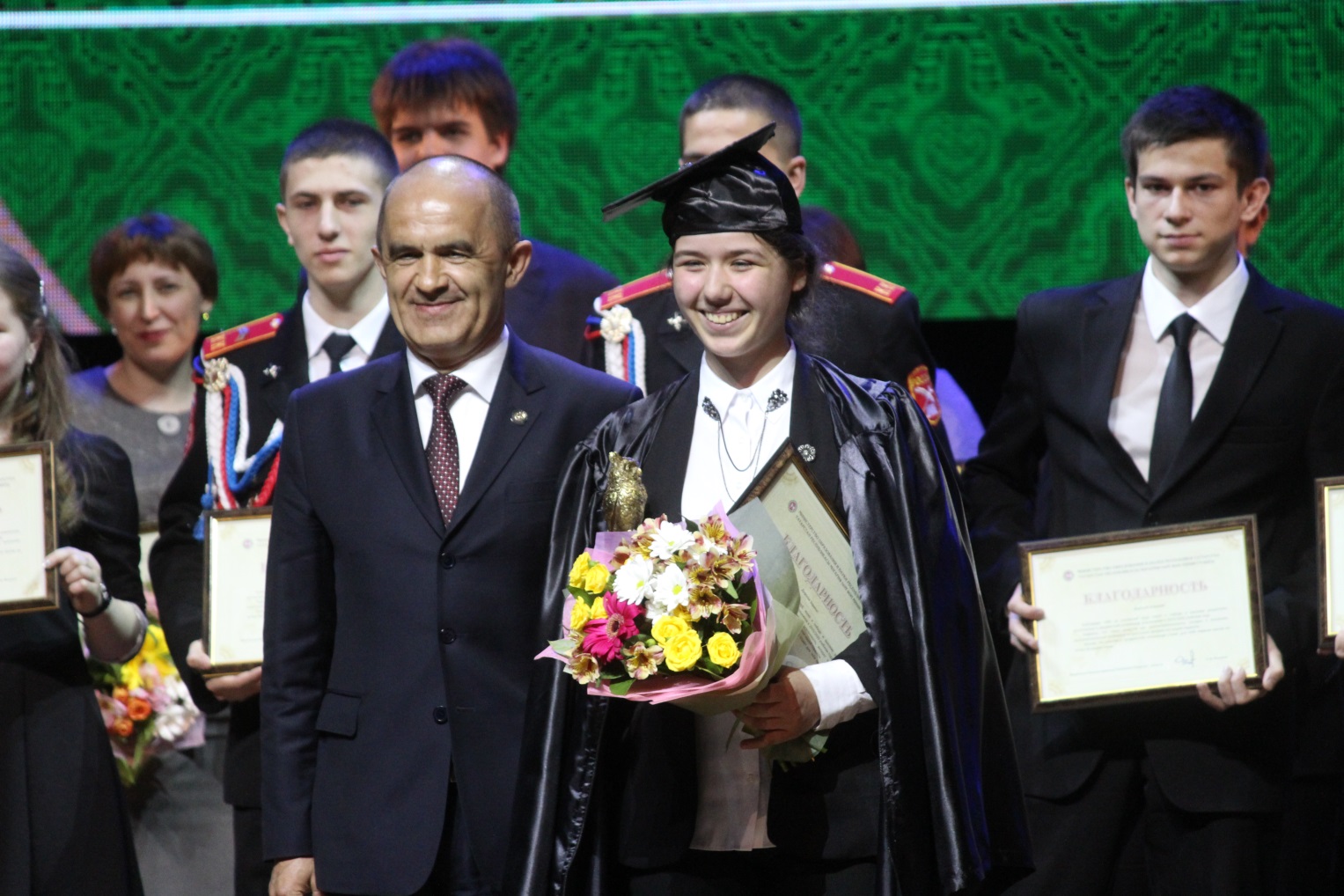 7
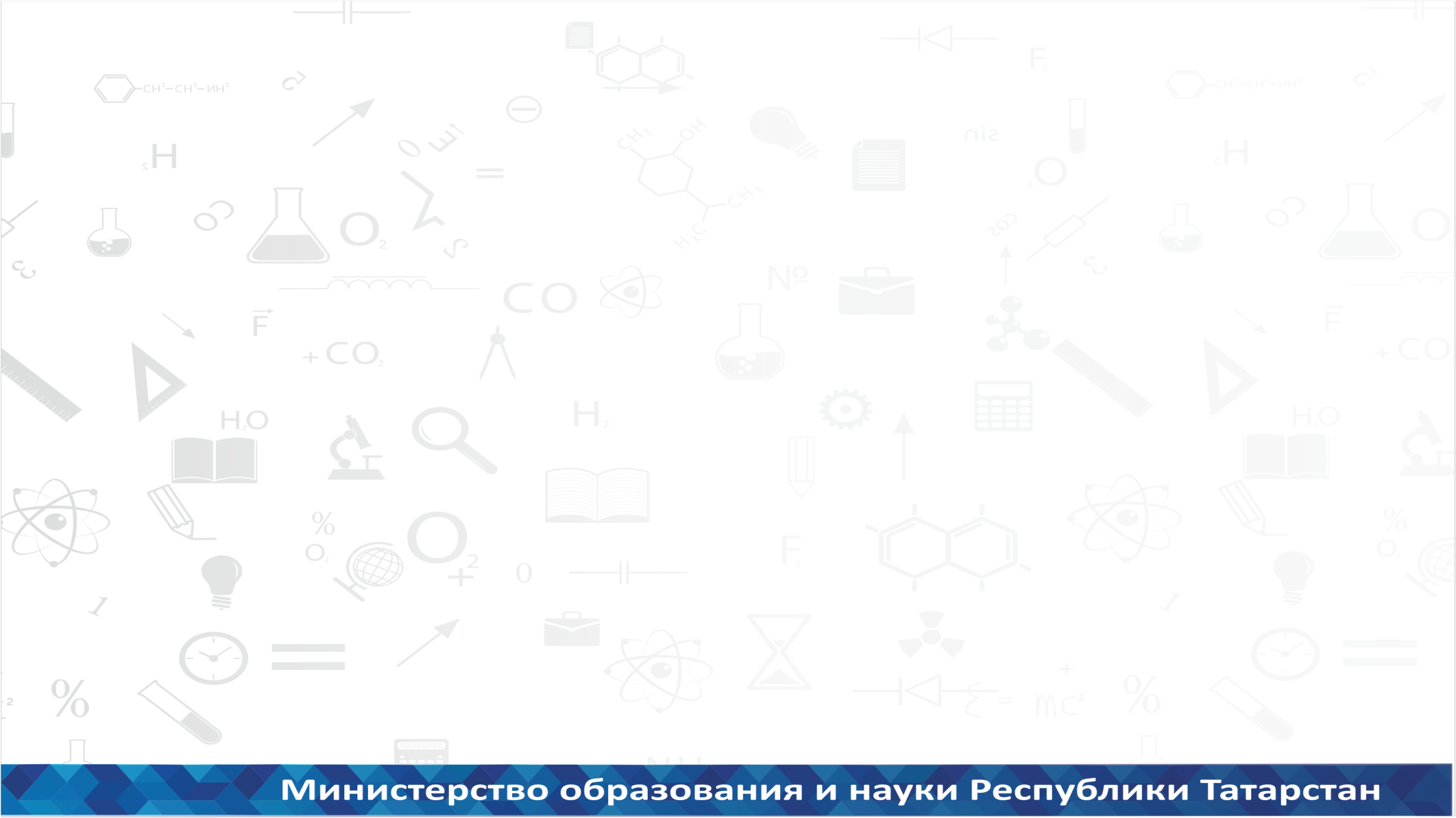 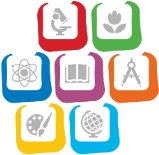 Победители международных олимпиад (2015/2016 уч.год)
Курамшин Булат – золото, 50 Международная Менделеевская олимпиада школьников по химии, г.Москва
Золото, Международная олимпиада школьников по химии, г.Тбилиси

Гизатуллин Амир – золото, 50 Международная Менделеевская олимпиада школьников по химии, г.Москва
Бронза, 9 Международная олимпиада школьников и студентов по химии, г.Тегеран

Никоноров Игорь - диплом 2 степени, XIX Открытая олимпиада Центральной России – LIII Олимпиада ННЦ по астрономии и физике космоса

Крикун Александр – диплом 3 степени, XIX Открытая олимпиада Центральной России – LIII Олимпиада ННЦ по астрономии и физике космоса

Сахабиев Асхат – бронза, 18 Международная олимпиада школьников по информатике, г.Казань
8
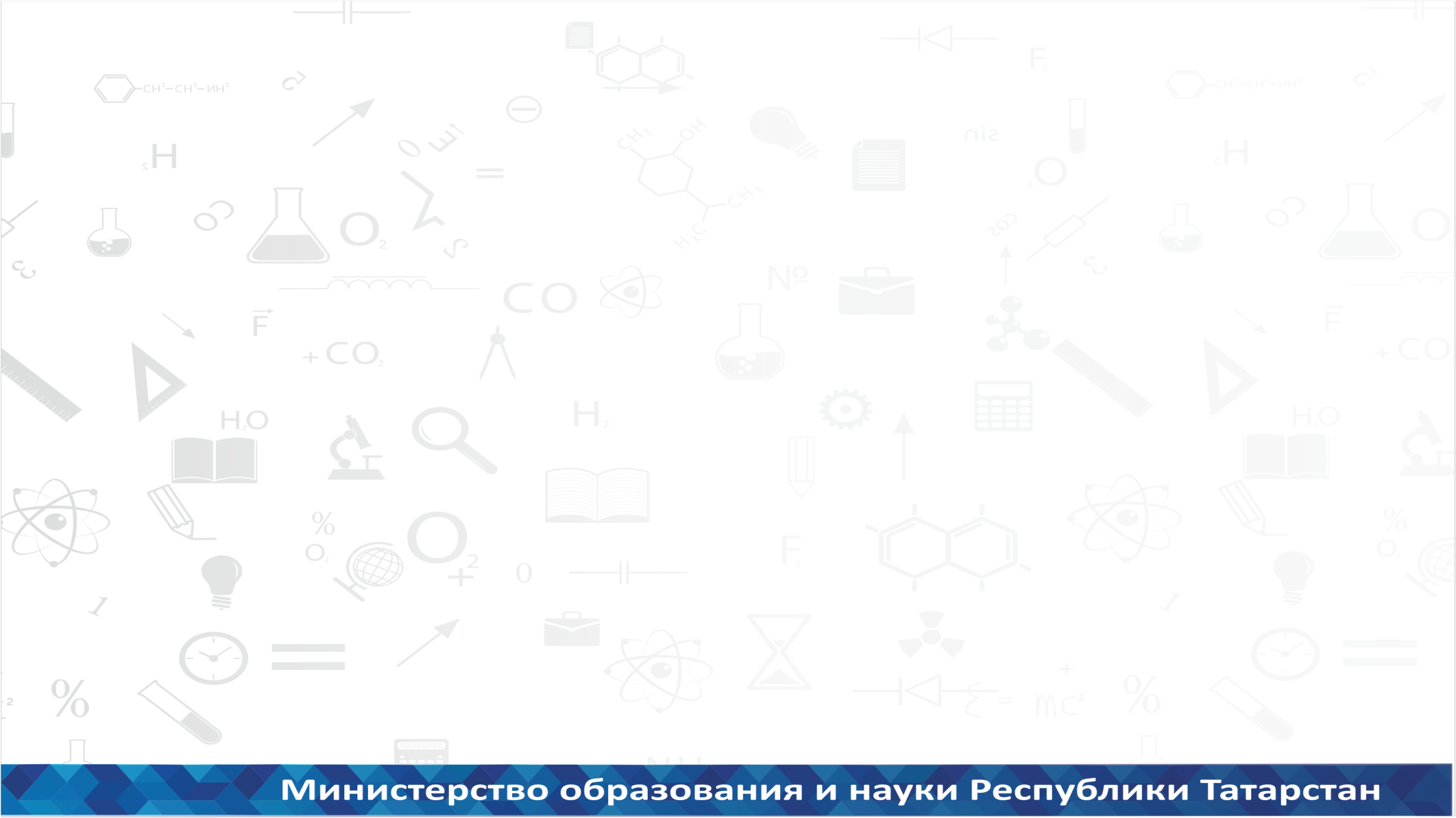 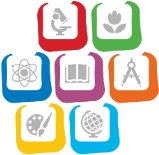 Победители международных олимпиад (2015/2016 уч.год)
Садыков Дмитрий – абсолютный победитель в старшей лиге, 23 Международная олимпиада школьников по математике, физике, химии и информатике «Туймаада»

Галимова Рената – диплом 1 степени, 23 Международная олимпиада школьников по математике, физике, химии и информатике «Туймаада»

Качмаржик Александр – диплом 2 степени, 23 Международная олимпиада школьников по математике, физике, химии и информатике «Туймаада»

Сидоров Илья – диплом 3 степени, 23 Международная олимпиада школьников по математике, физике, химии и информатике «Туймаада»

Дьяконов Константин – диплом 3 степени, 23 Международная олимпиада школьников по математике, физике, химии и информатике «Туймаада»

Габидуллина Гузель – победитель Международной олимпиады по русскому языку для учащихся школ с родным (нерусским) языком обучения
9
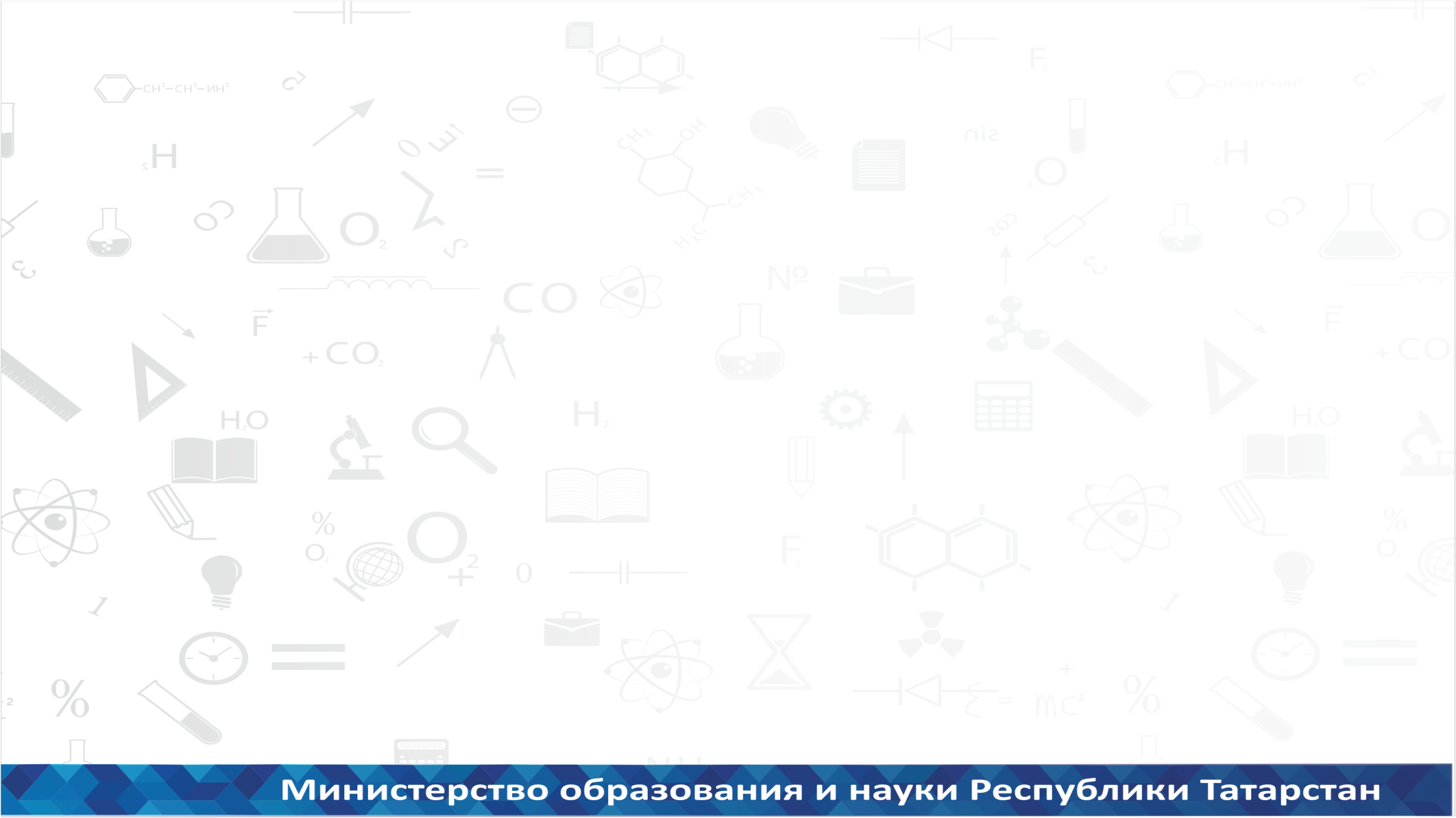 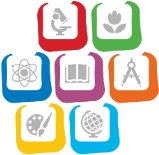 Сеть специализированных образовательных организаций для одаренных школьников интернатного типа
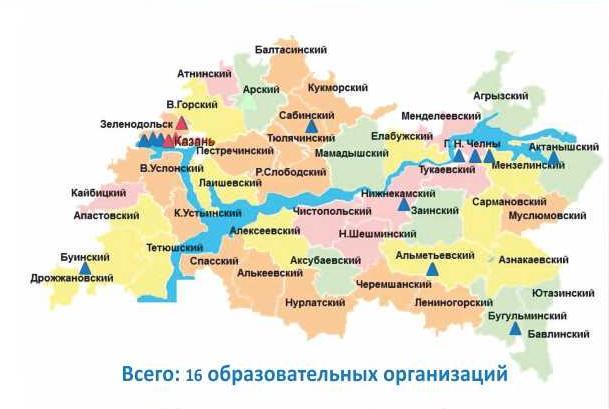 10
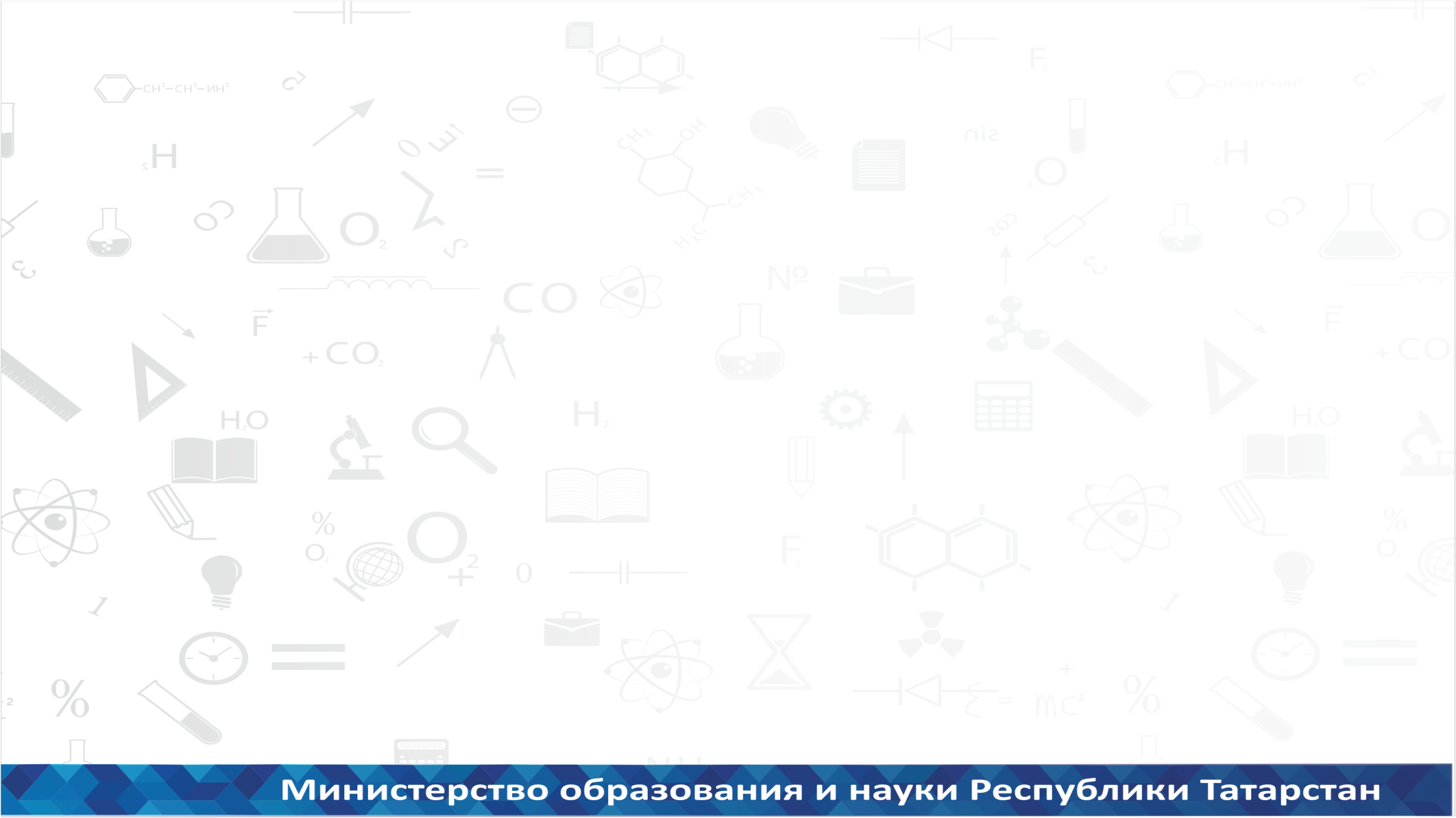 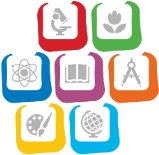 Казанская агломерация
Гимназия-интернат №4 г.Казани

Лицей-интернат №2 г.Казани

Лицей-интернат №7 г.Казани

IT-лицей К(П)ФУ

Лицей Иннополис

Инженерный лицей-интернат при КГТУ имени Туполева

Химический лицей-интернат им. Кирпичникова при КГТУ
11
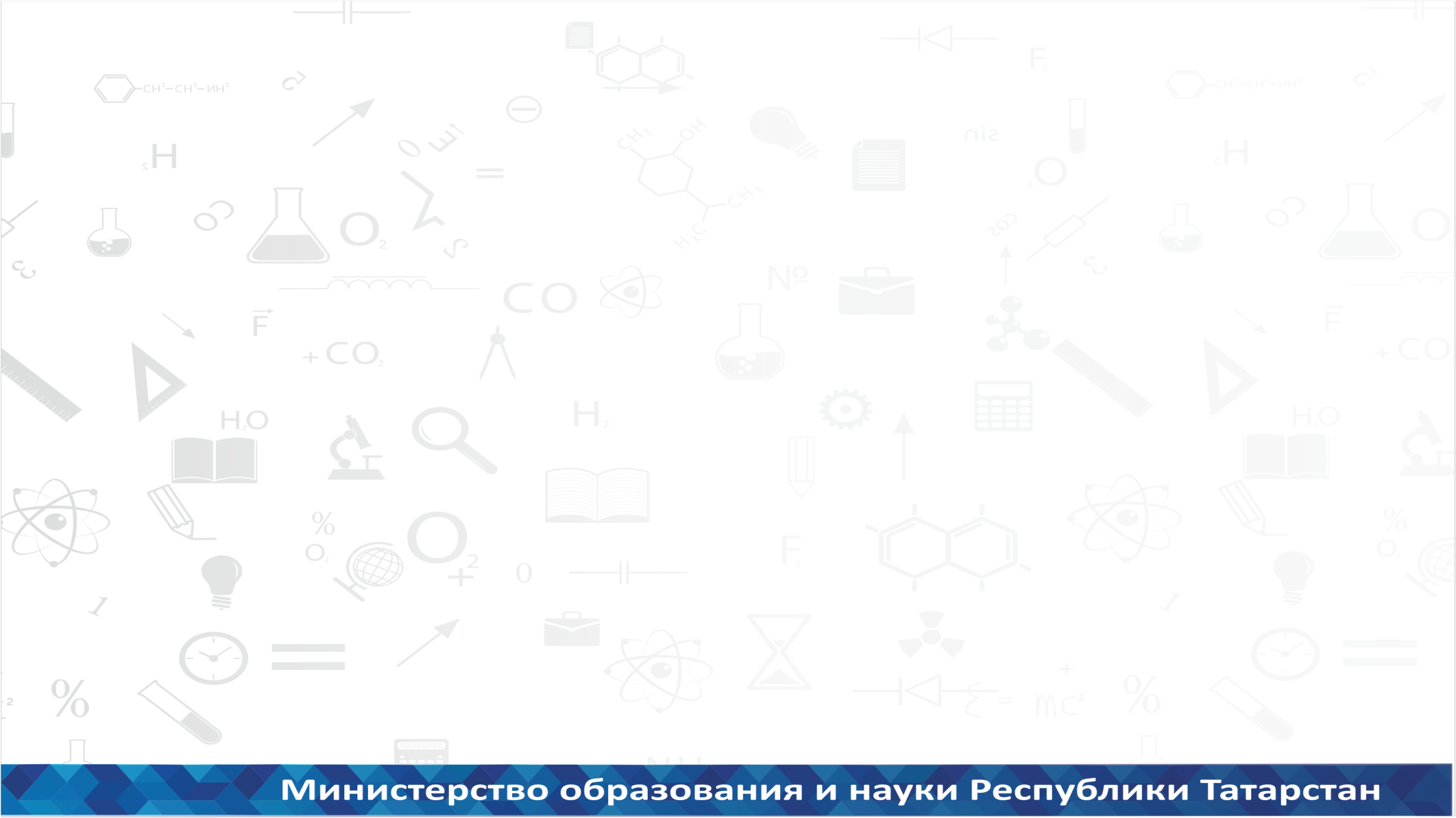 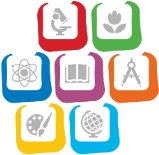 Набережночелнинская агломерация
Гуманитарная гимназия-интернат для одаренных детей Актанышского района
 
Лицей-интернат инновационных технологий №36 г.Набережные  Челны

Лицей-интернат №79 г.Набережные Челны

Лицей-интернат №84 им.Гали Акыша г.Набережные Челны

Лицей-интернат №24 г.Нижнекамск
12
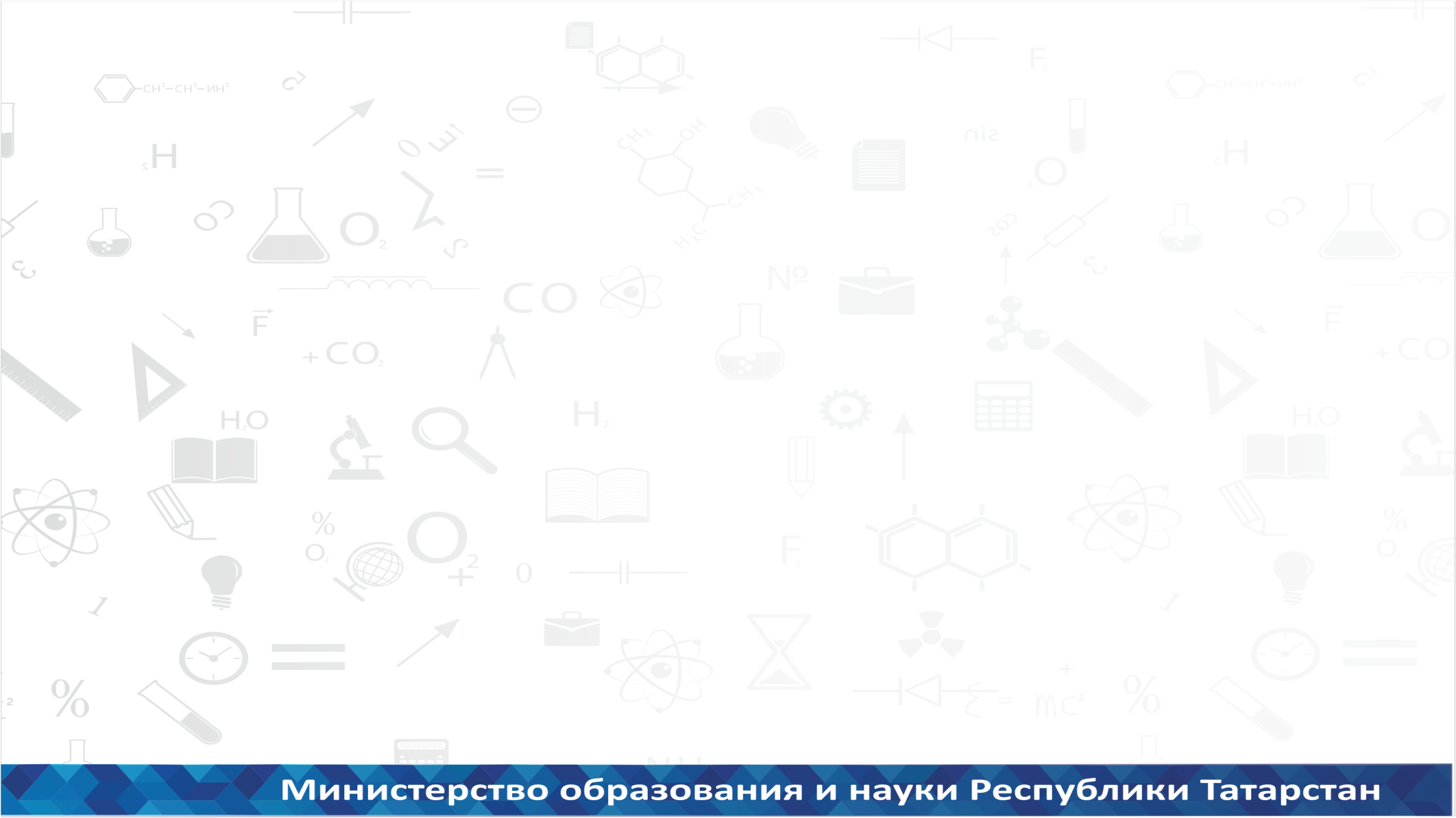 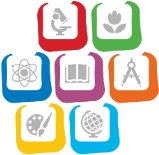 Предволжская экономическая зона
- Лицей-интернат Буинского района
Юго-Восточная экономическая зона
- Лицей-интернат №1 г.Альметьевск

-   Лицей-интернат Бугульминского района
Предкамская экономическая зона
Педагогические классы при ГАОУ СПО «Арский педагогический колледж им. Г. Тукая»

Средняя общеобразовательная школа-интернат с углубленным изучением отдельных предметов для одаренных детей Сабинского района
13
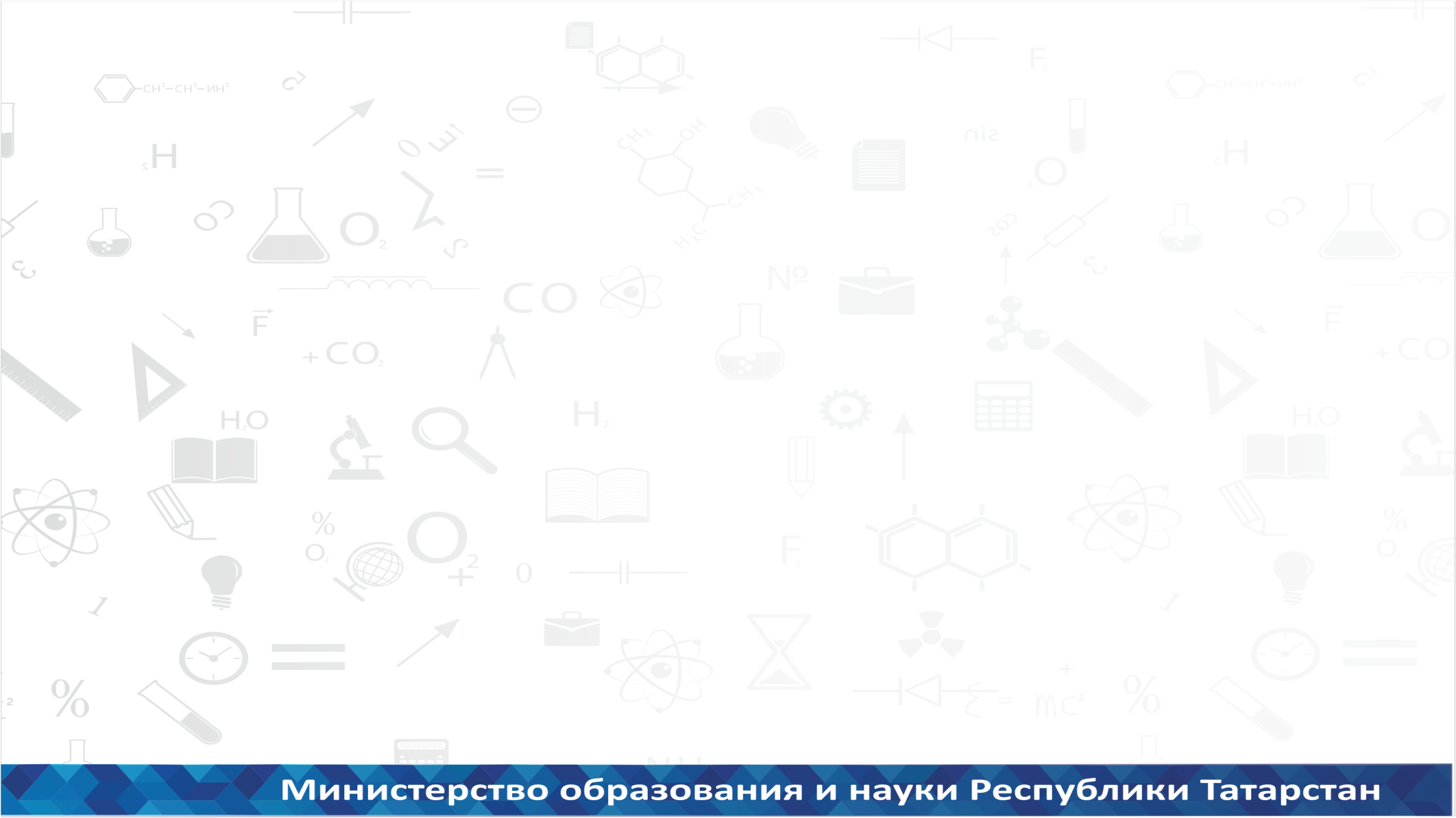 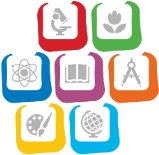 В образовательной сети республики функционируют:
школы – центры компетенции в электронном образовании – 54

школы «Интел» - 5

школы «РОСНАНО» - 7

школы «СМАРТ» - 1 

школы «Превосходства»(Сингапур) – 54

-    школы с IT- классами – 38 

-    школы с геологическими классами – 37
14
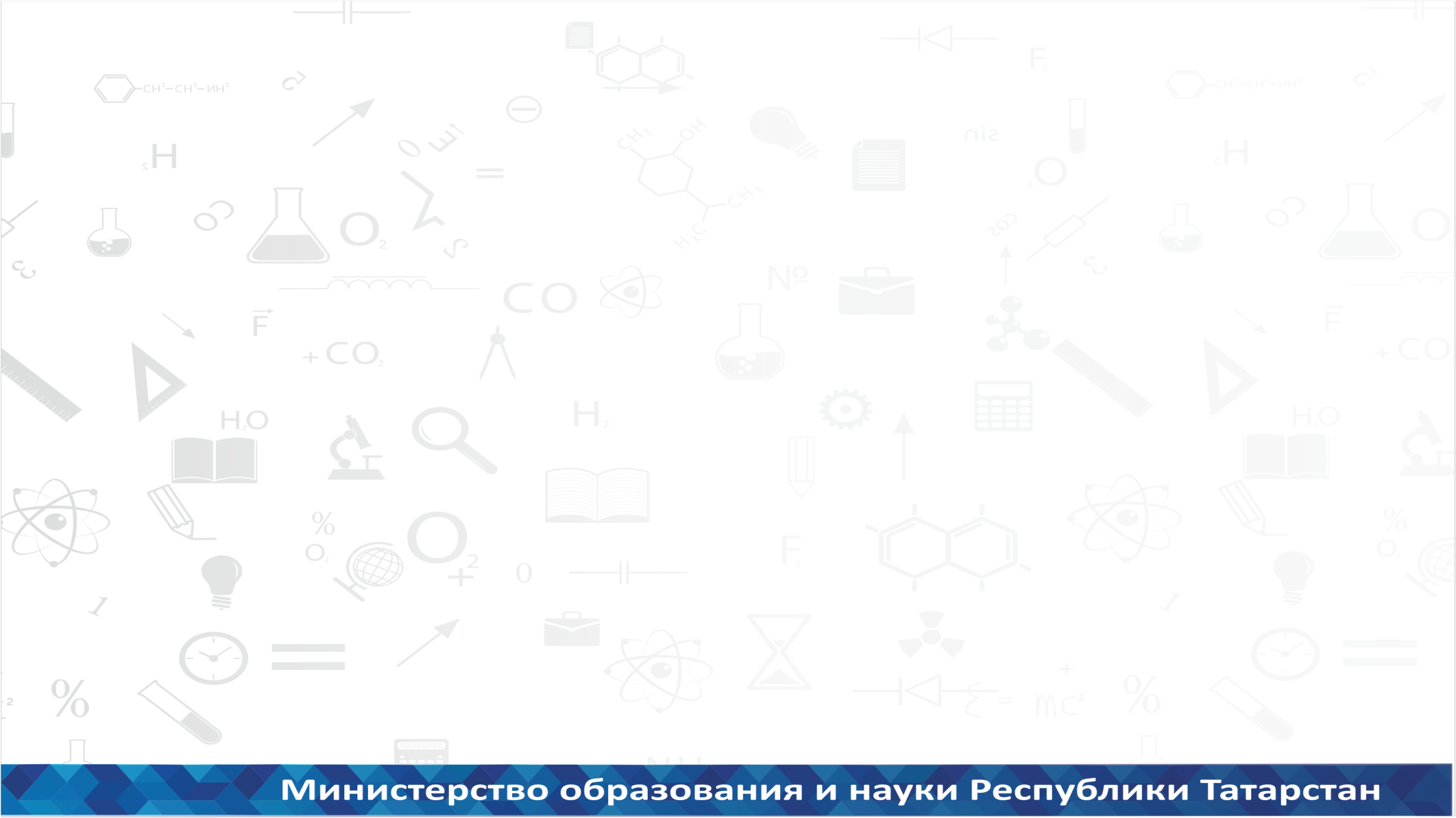 Государственное автономное учреждение «Республиканский олимпиадный центр»
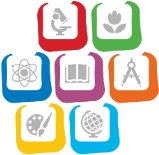 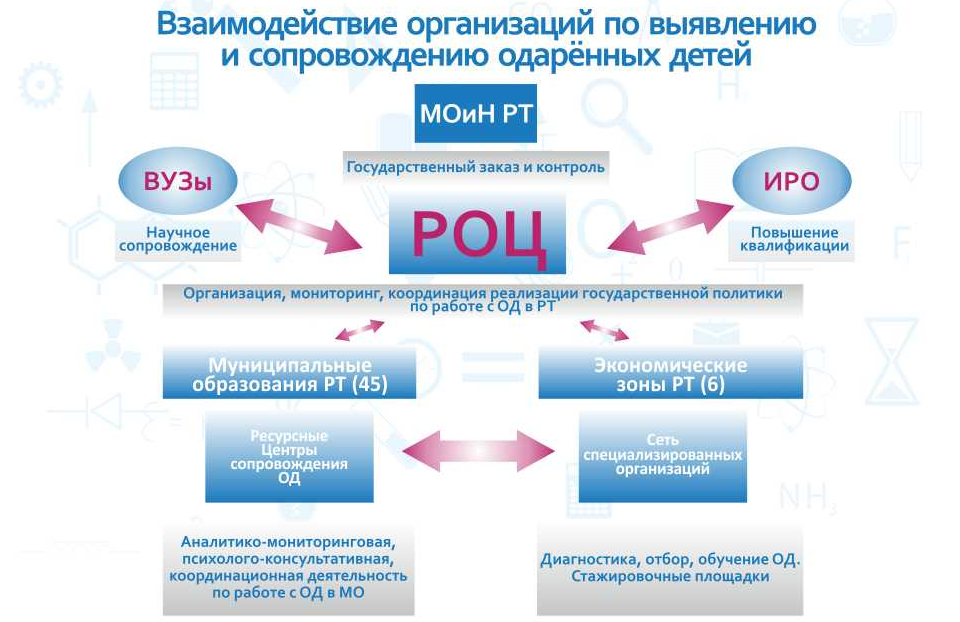 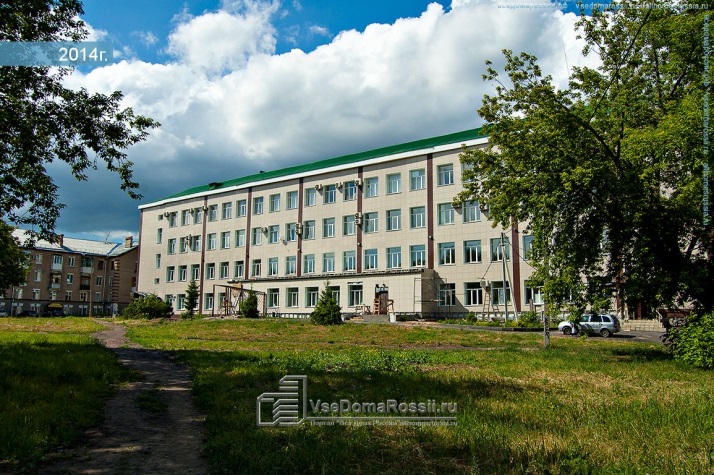 15
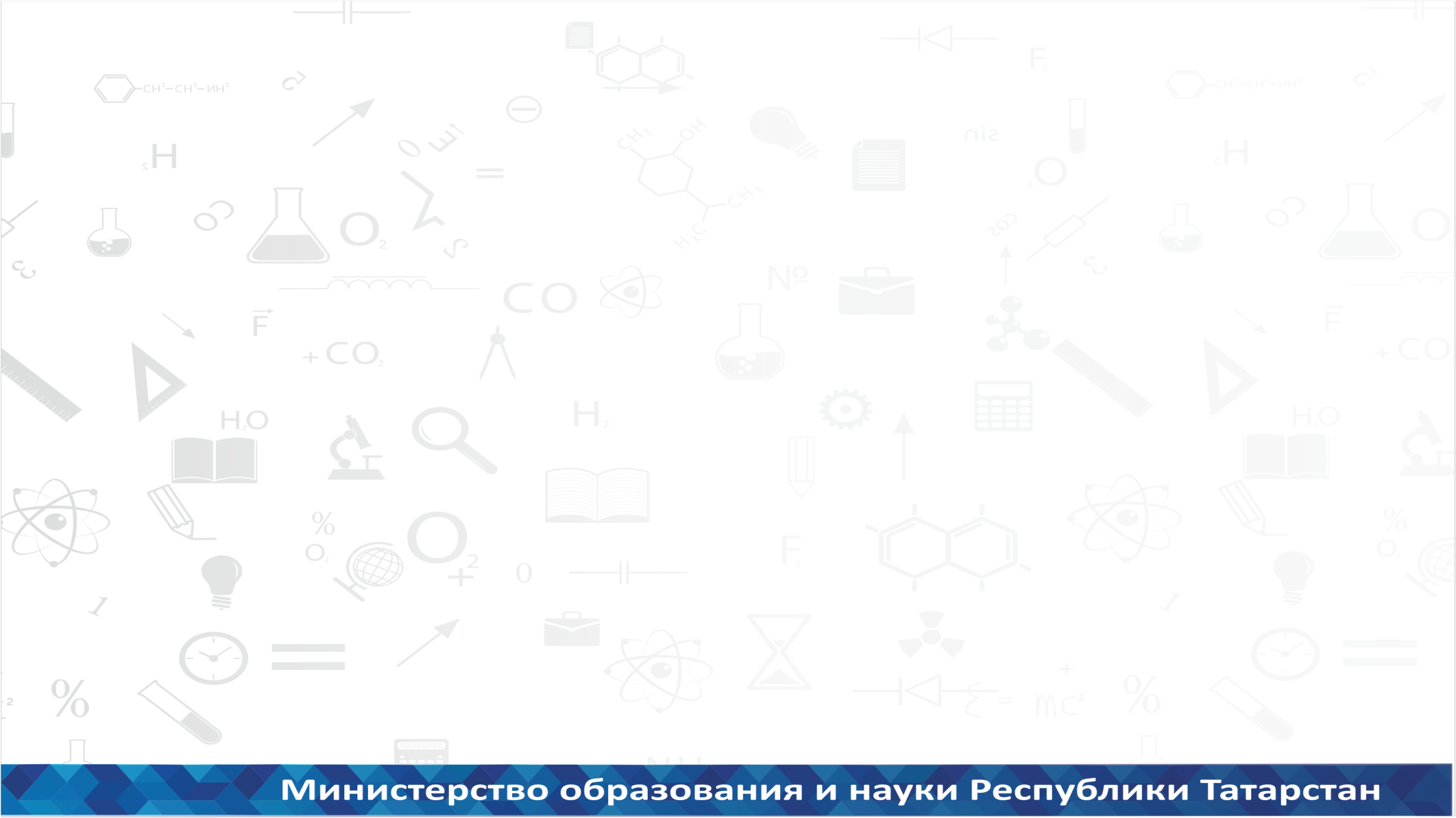 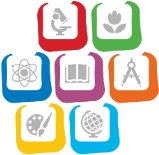 Оздоровительный образовательный круглогодичный центр «Дуслык»
Организован путем кластерного подхода по принципу
«Все в одном месте»

Современный оборудованный учебный корпус, способный принимать профильные смены различной предметной направленности и специфики с химической, физической лабораторией, компьютерным классом, медицинским блоком, тренажерным залом
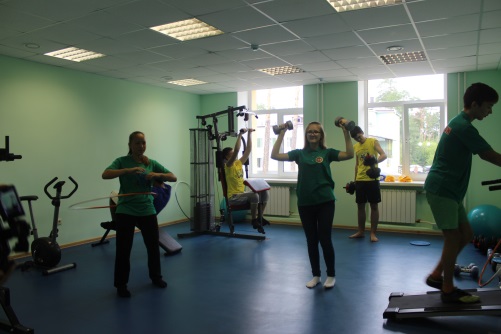 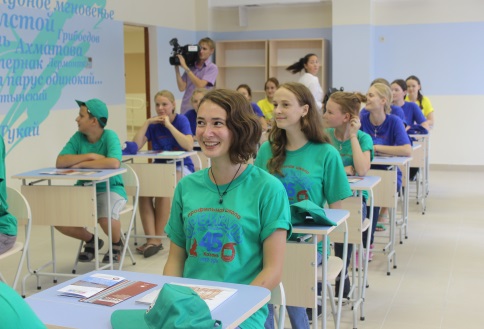 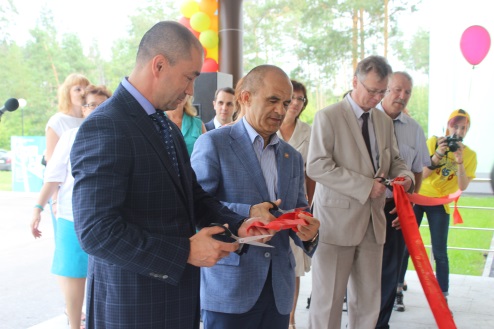 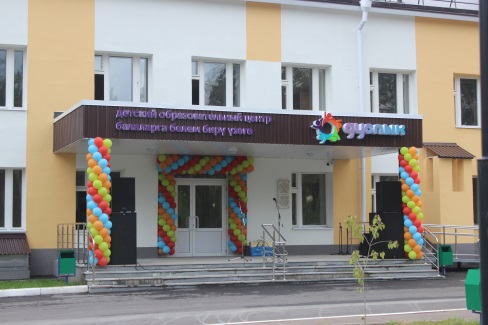 16
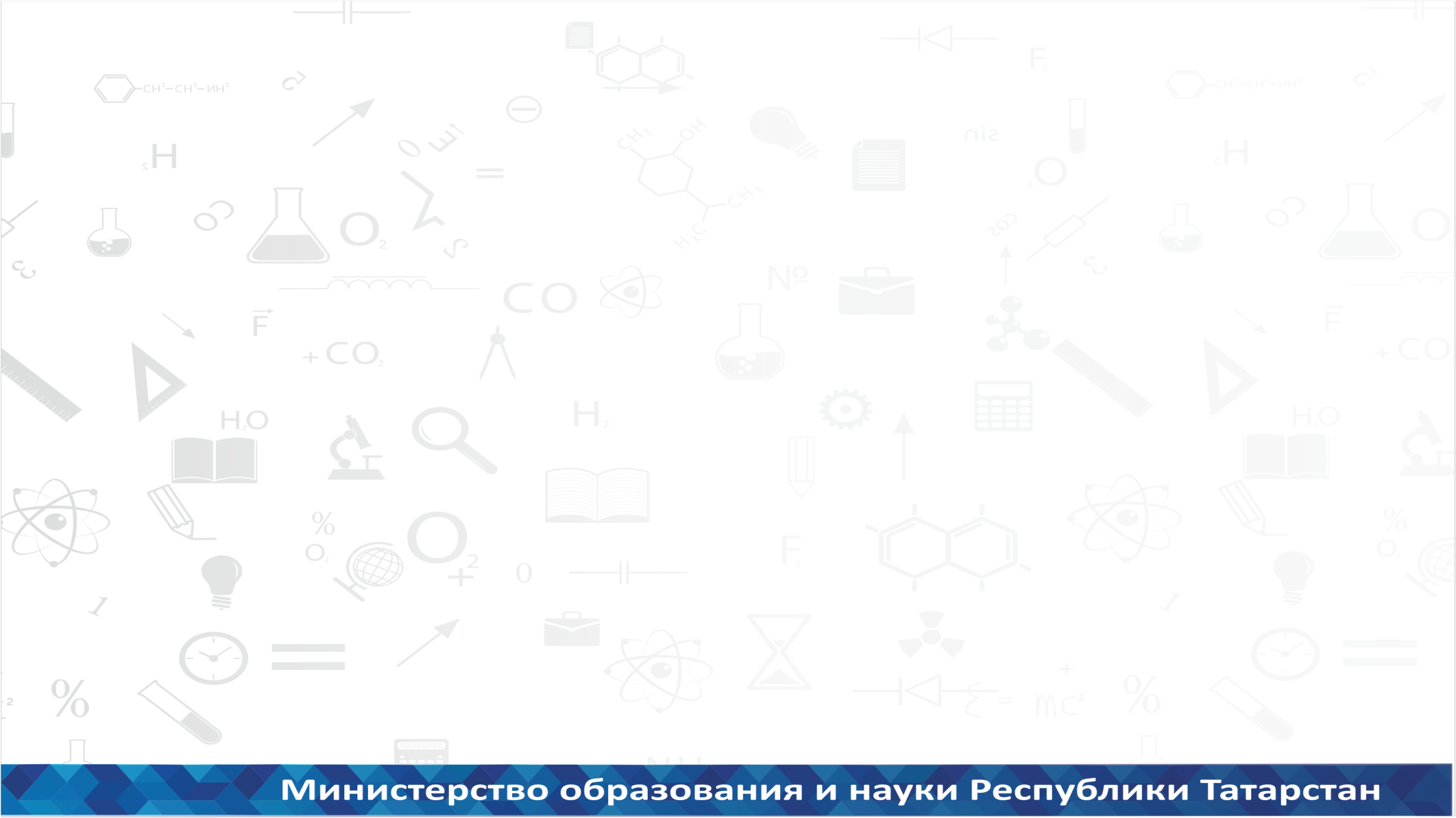 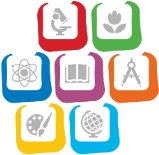 Телеигра «Умники и умницы» (с 2014 года)
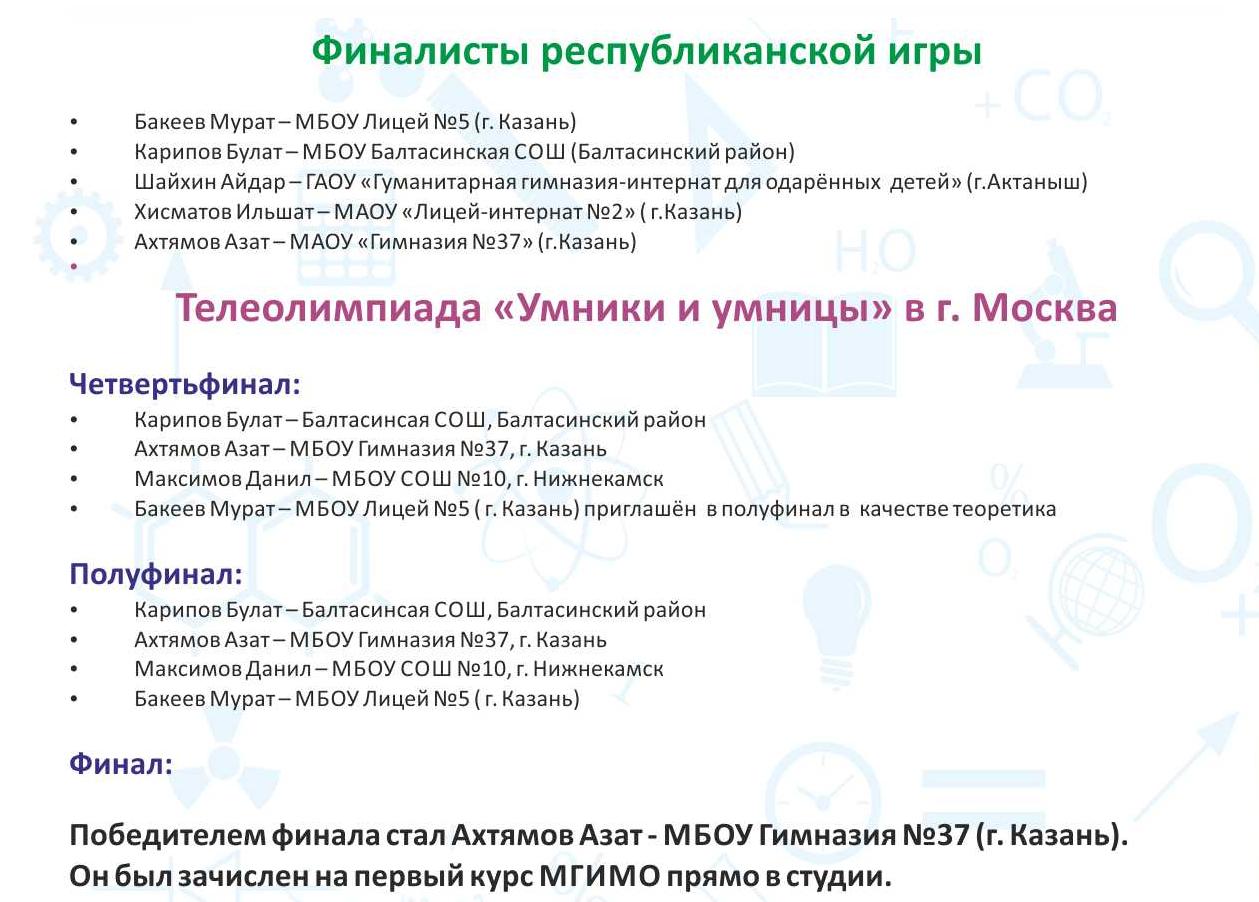 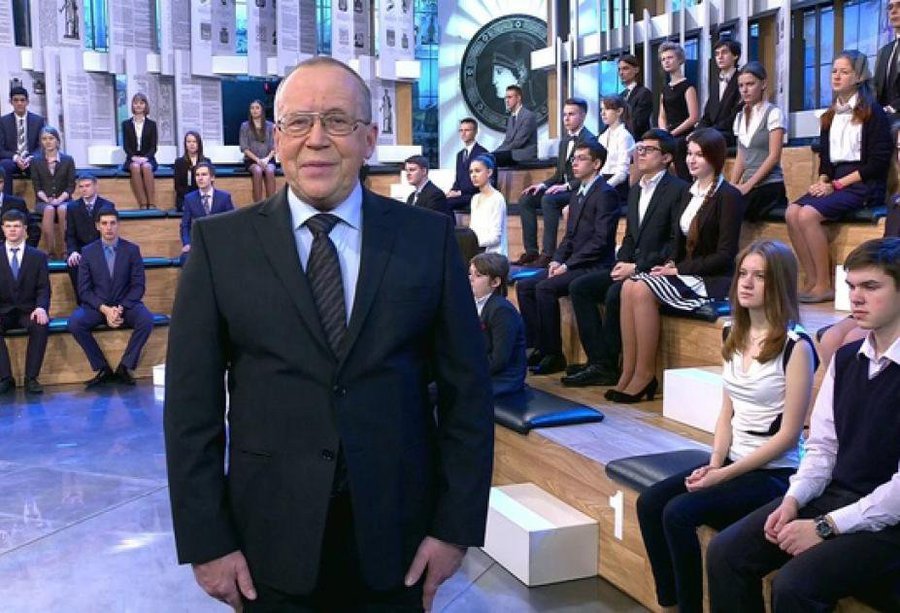 17
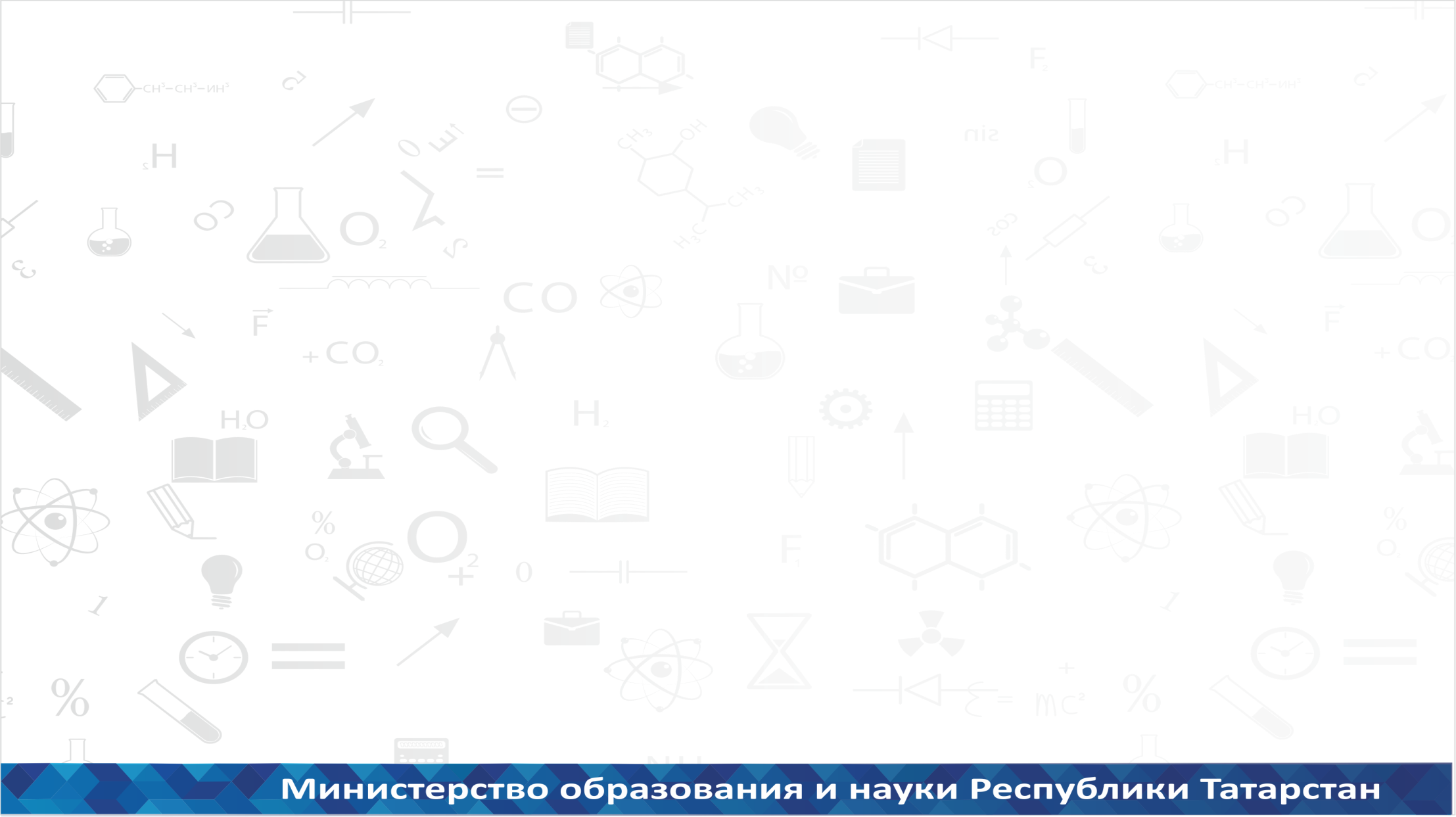 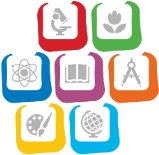 Государственная программа 
«Стратегическое управление талантами 
в Республике Татарстан на 2015-2020 гг.»
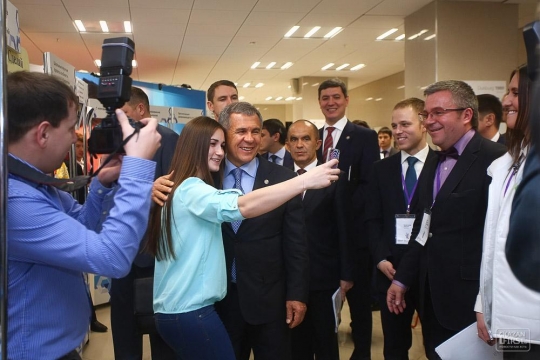 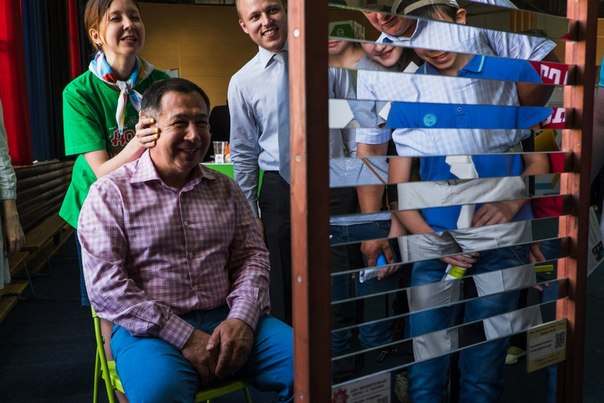 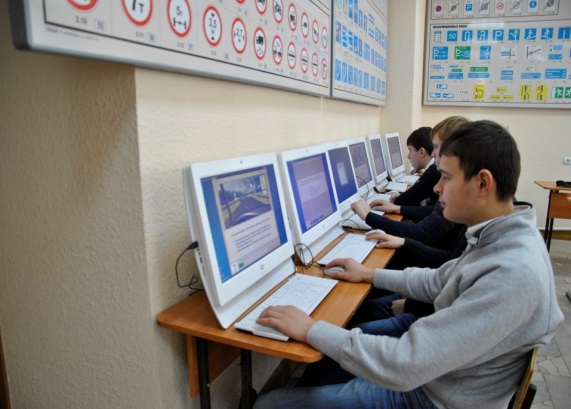 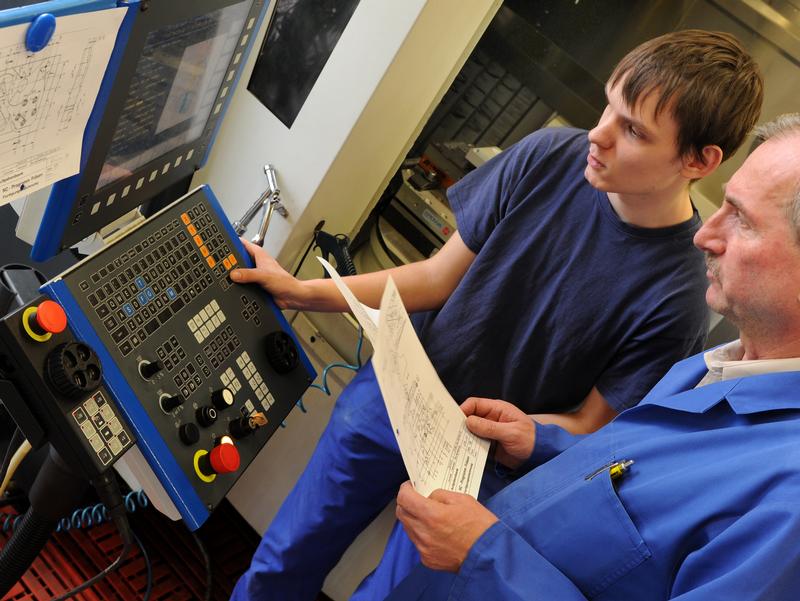 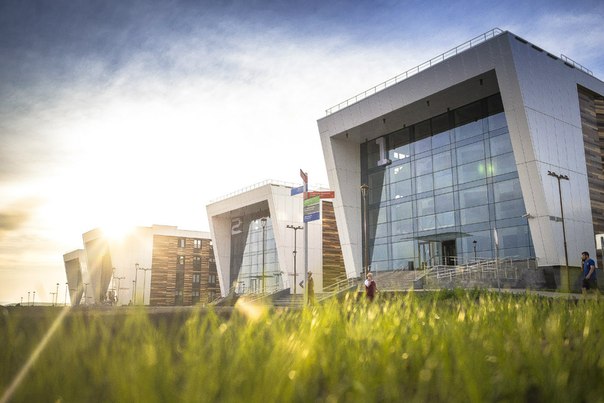 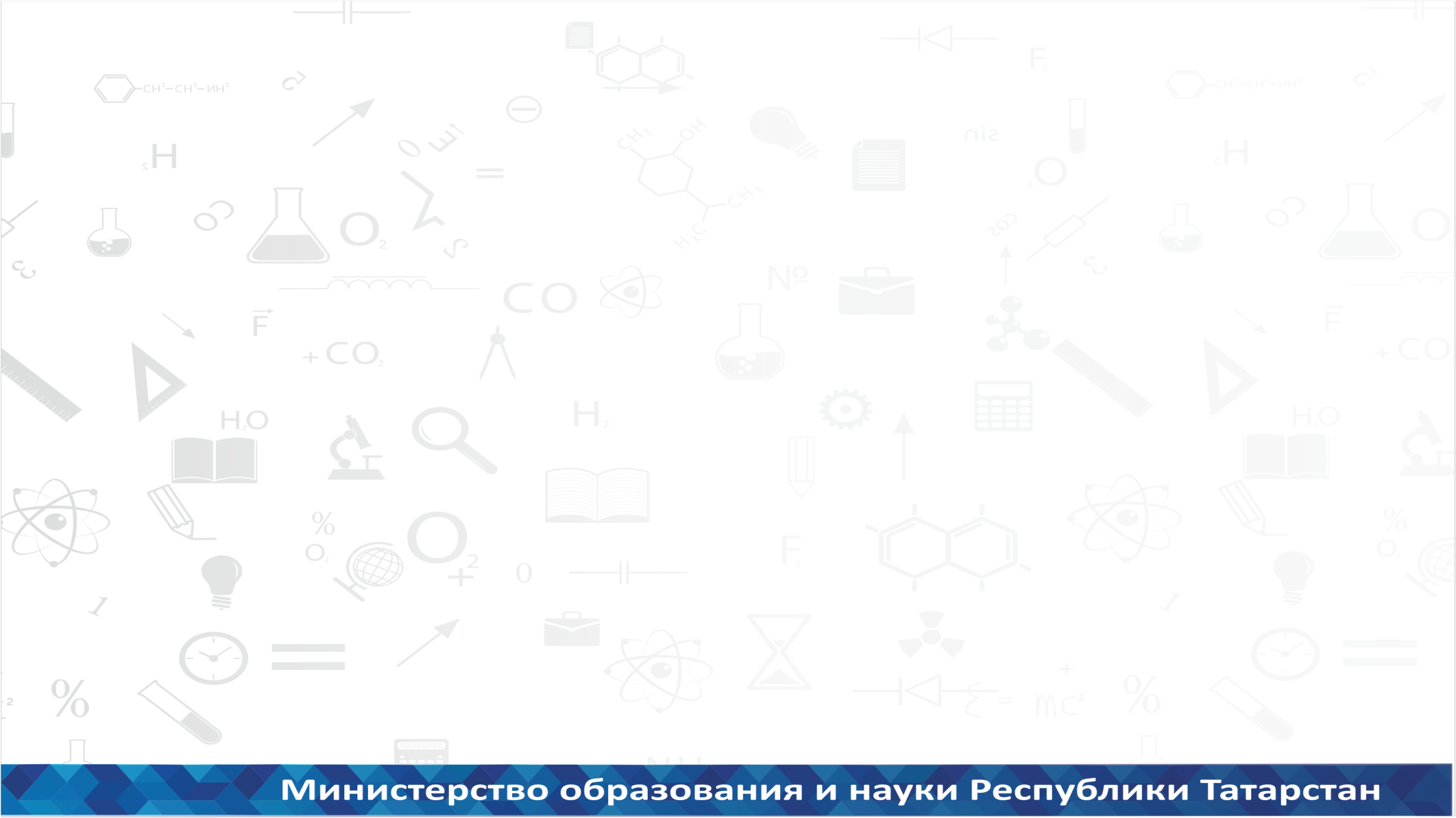 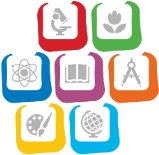 Предприятия - партнеры
Открытые акционерные общества «КАМАЗ», «Танеко», «ТАТНЕФТЬ», «Туполев», «АйСиЭл-КПО ВС», «Элекон», «Таттелеком», «Аэропорт «Бигишево», КВЗ, «Азнакаевский завод Нефтемаш»,  «Алексеевскдорстрой», «Альметьевский завод Радиоприбор», «Балтаси Агрохимсервис», «Бугульминский электронасосный завод», «Зеленодольский фанерный завод»,  «Мамадышское автотранспортное предприятие», «Нурлатские тепловые сети»

 Закрытые акционерные общества «Актанышский агрегатный завод», «Стройсервис», «ЭНИКС» «Радиокомпания Вектор», «Кулонстрой»
19
Системные мероприятия по работе 
с одаренными детьми и их наставниками 
Летние профильные школы для одаренных детей
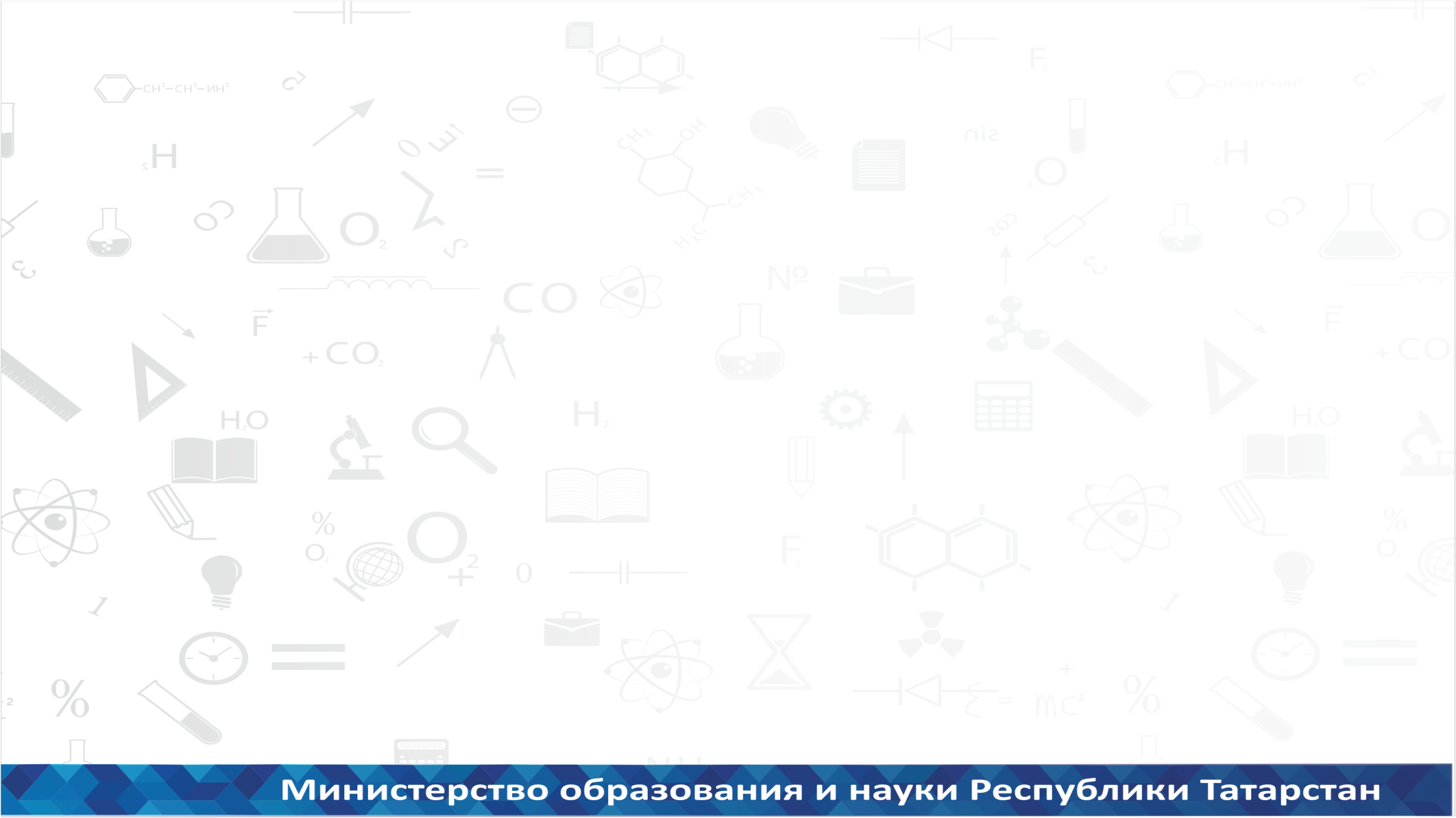 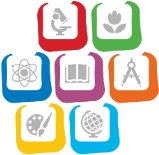 20
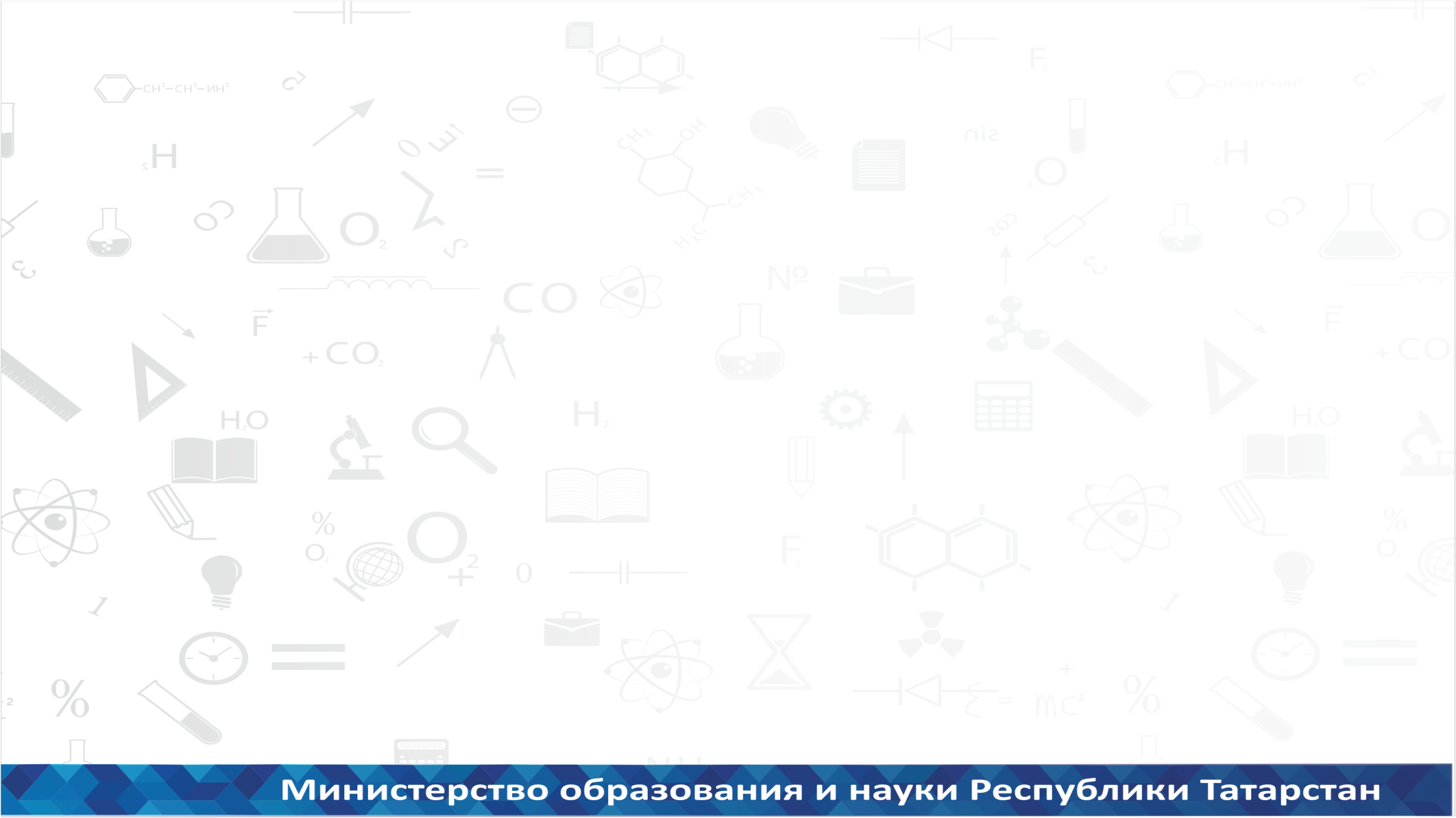 Олимпиады, турниры всероссийского 
и международного уровней 2015, 2016 г.г.
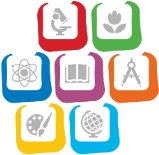 Заключительный этап всероссийской олимпиады школьников по физической культуре и математике (2015 г.), по ОБЖ и информатике (2016 г.)

Международный астрофизический турнир (2015 г.)

Международная астрономическая олимпиада (2016 г.)

Международная олимпиада по информатике (2016 г.)
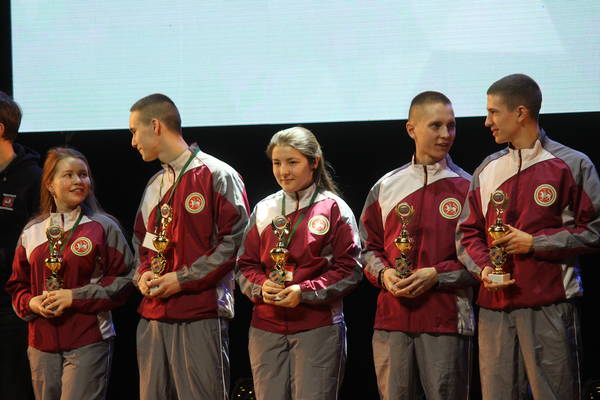 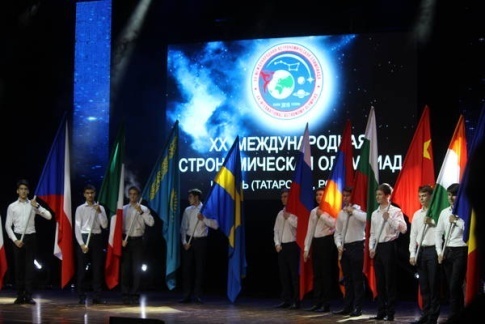 21
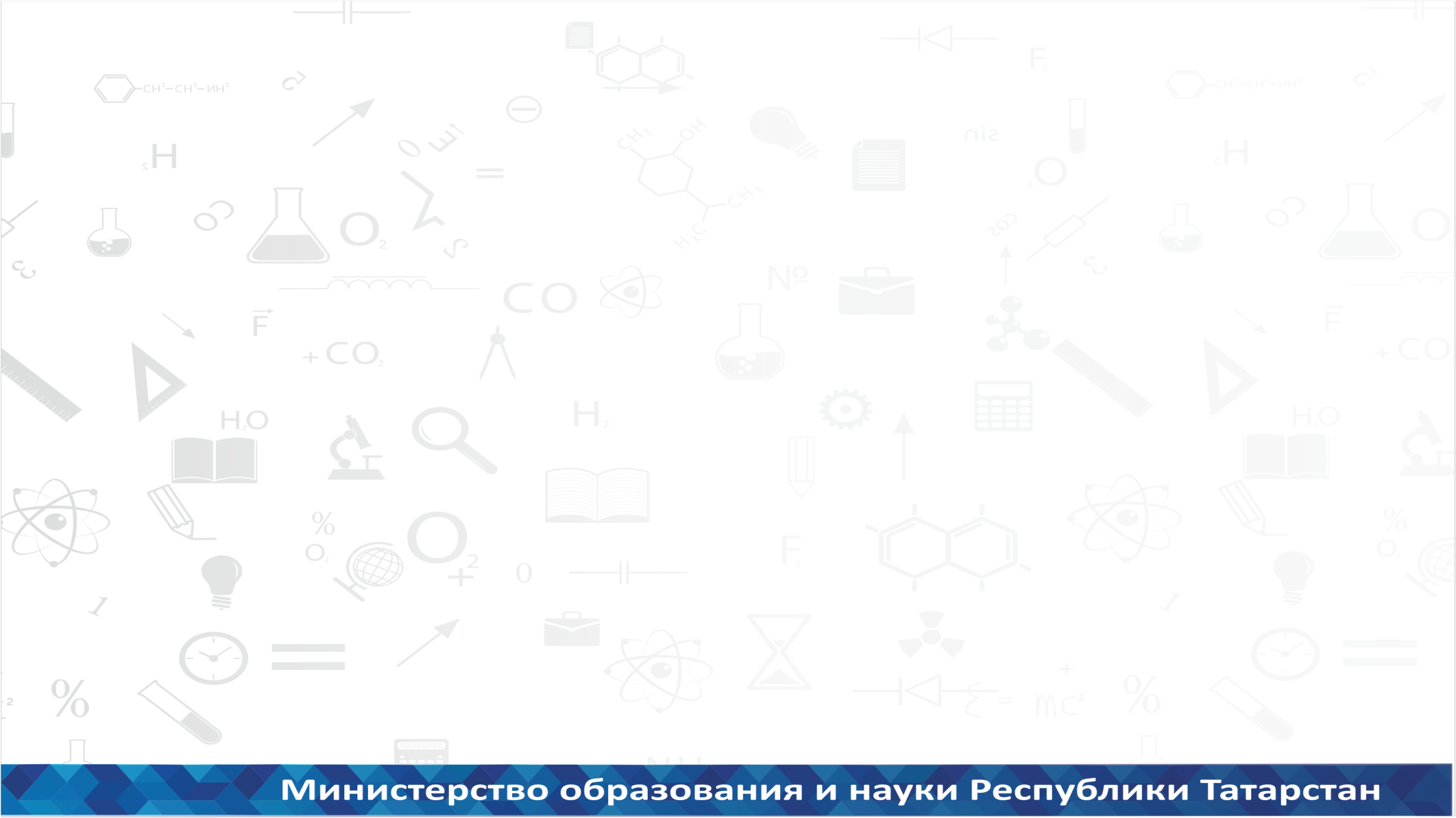 Олимпиады, турниры всероссийского 
и международного уровней
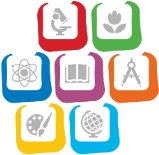 Международная олимпиада по русскому языку для школ с родным (нерусским) языком обучения (с 2014 г.)

Международная олимпиада по татарскому языку ( с 2012 г.)


Международная естественно-научная проектная олимпиада «АЧЫЛЫШ» (математика, физика, химия) (2017 г.)
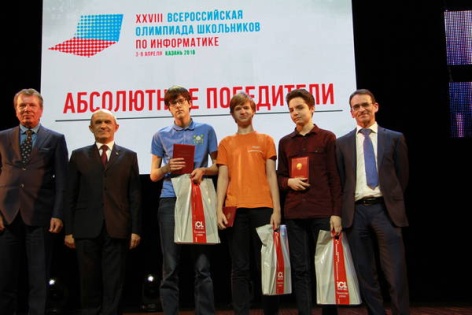 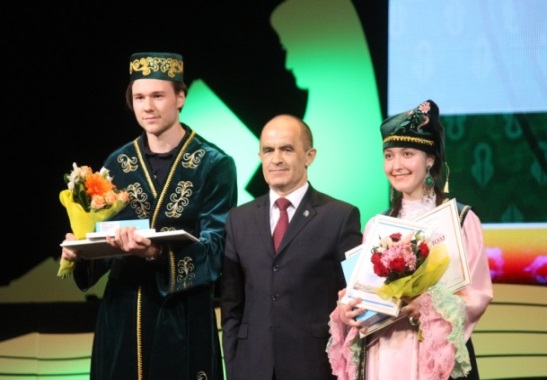 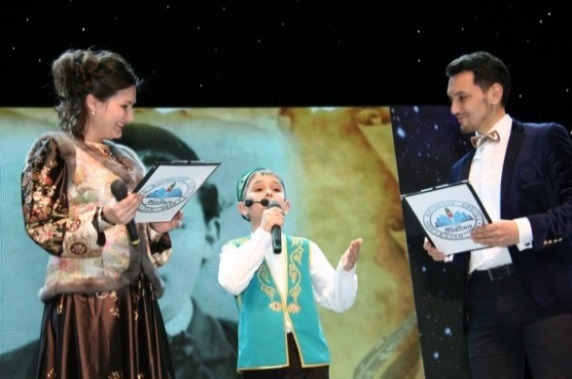 22
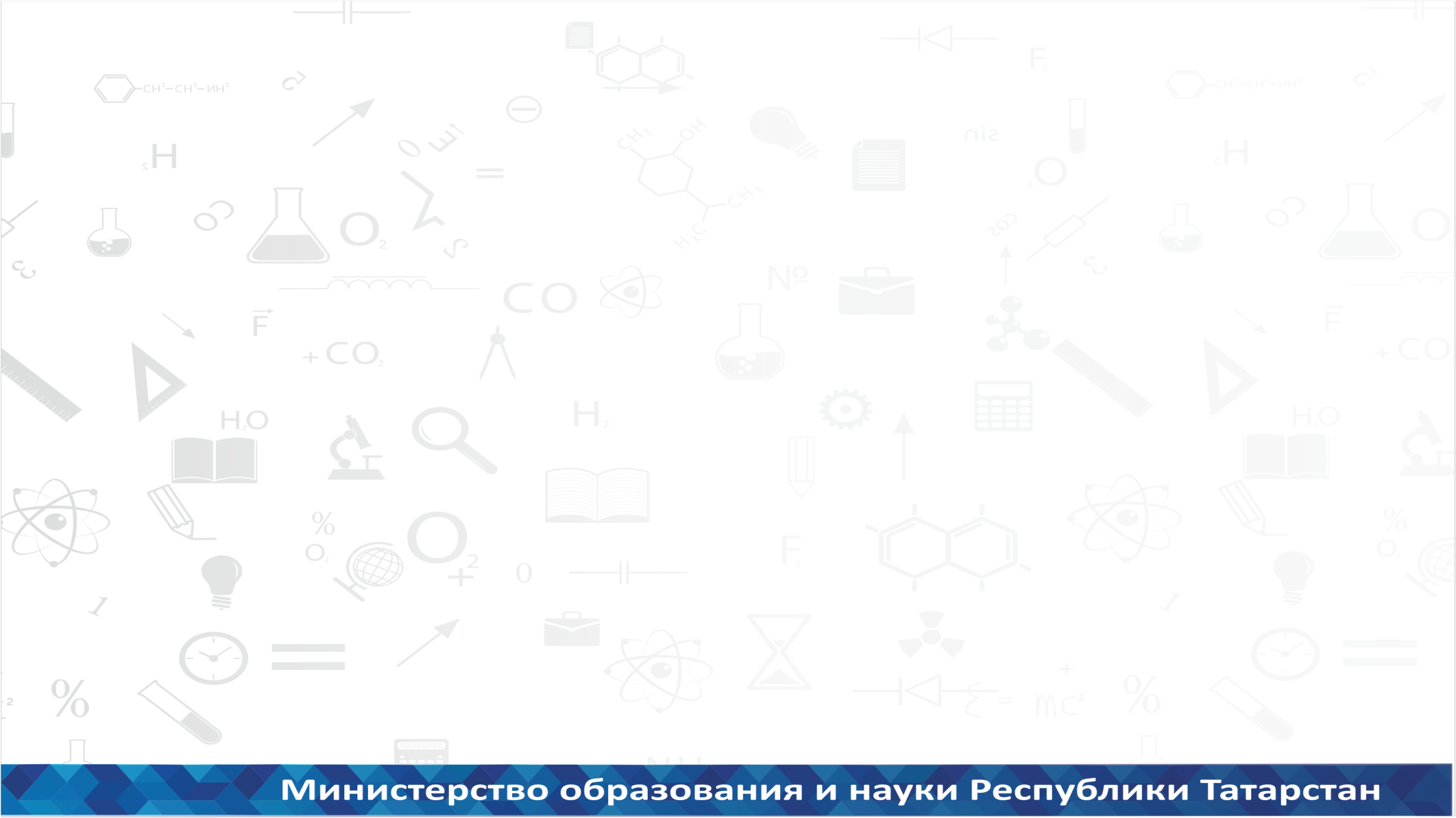 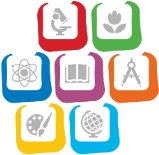 Грантовая поддержка педагогов (2015-2016 уч.год)
«Наш новый учитель» (300)

«Лучший директор школы» (20)

«Лучший методист» (300)

«Успешная школа» (21)

Поддержка общеобразовательных организаций Республики Татарстан, имеющих интернат для одаренных детей (13)
23
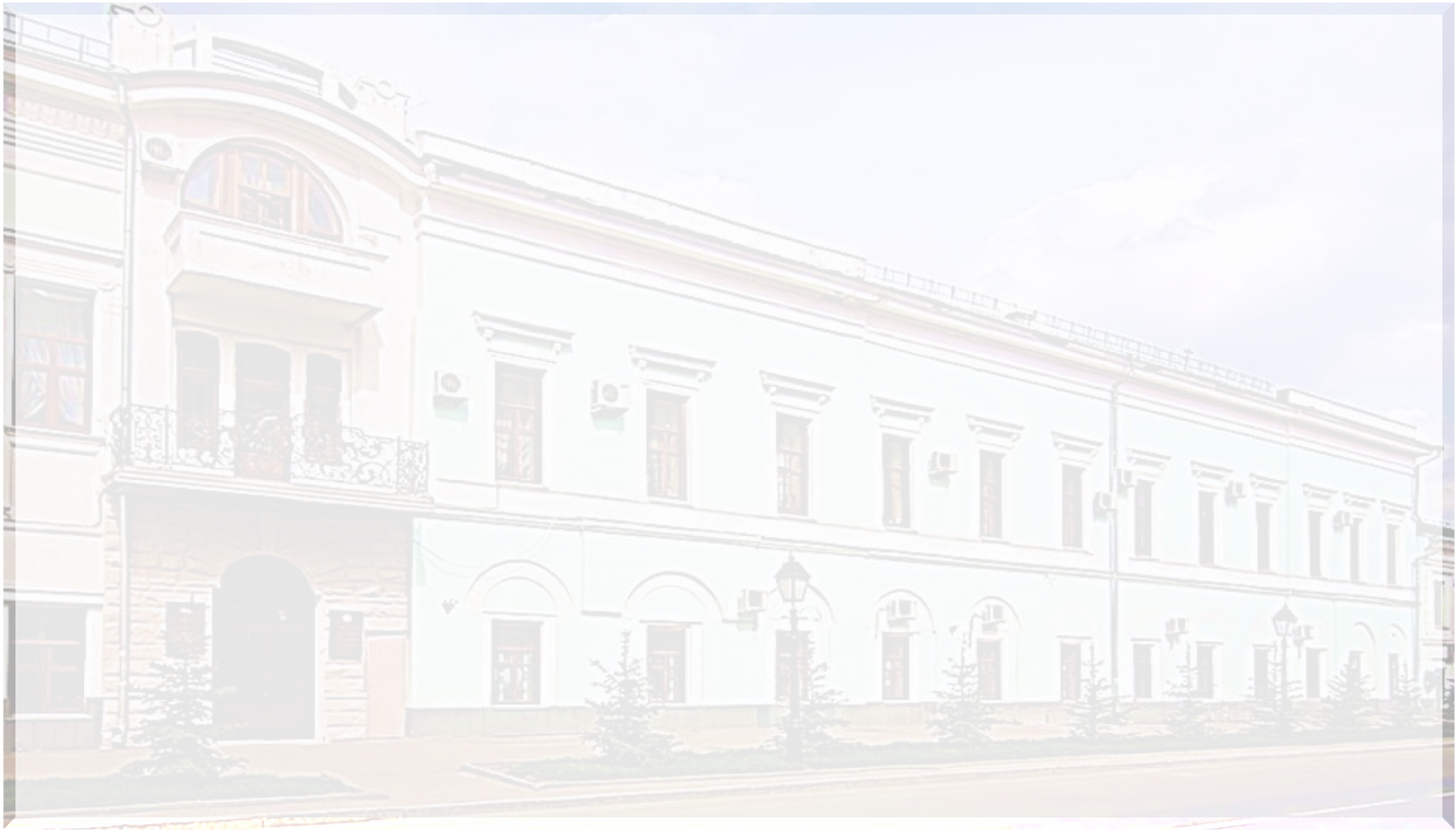 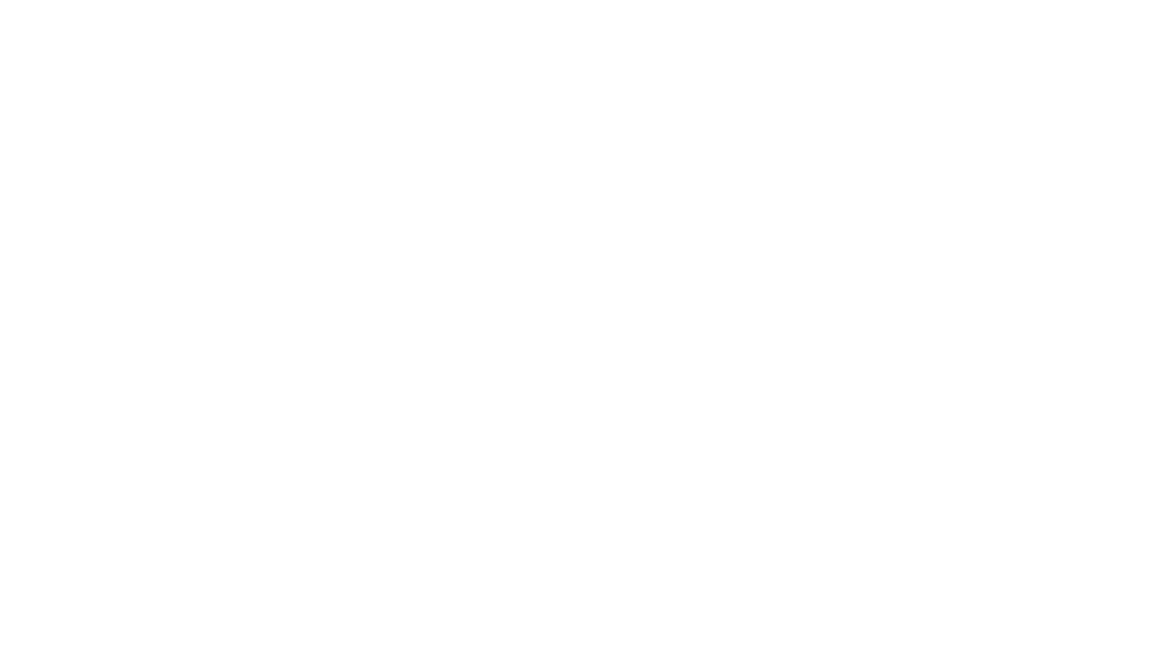 СПАСИБО ЗА ВНИМАНИЕ!